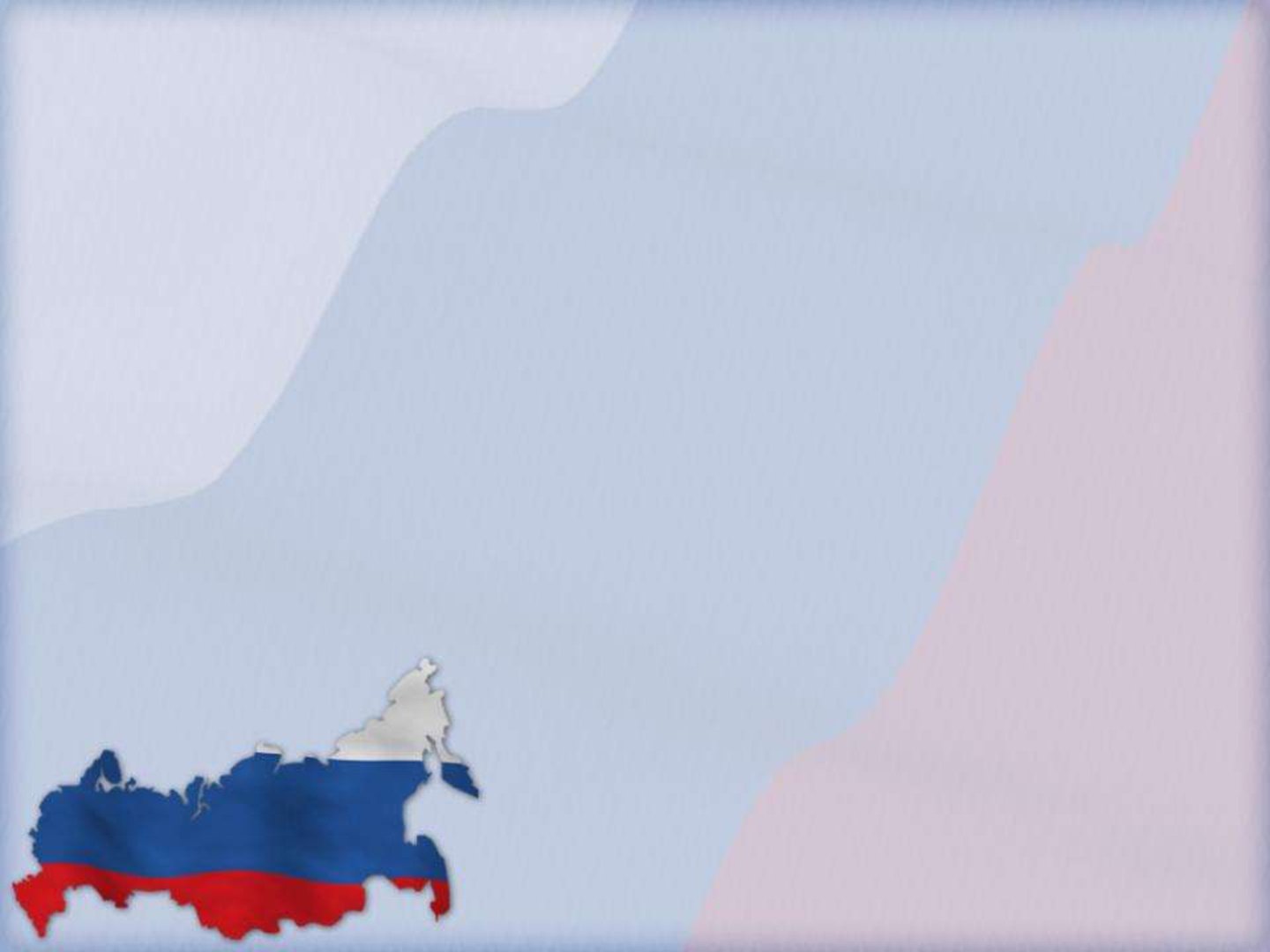 Для детей старшего дошкольного возраста

Подготовила 
Малахова С.В.
МБДОУ №54  г. Керчь


           Наша Родина - Россия
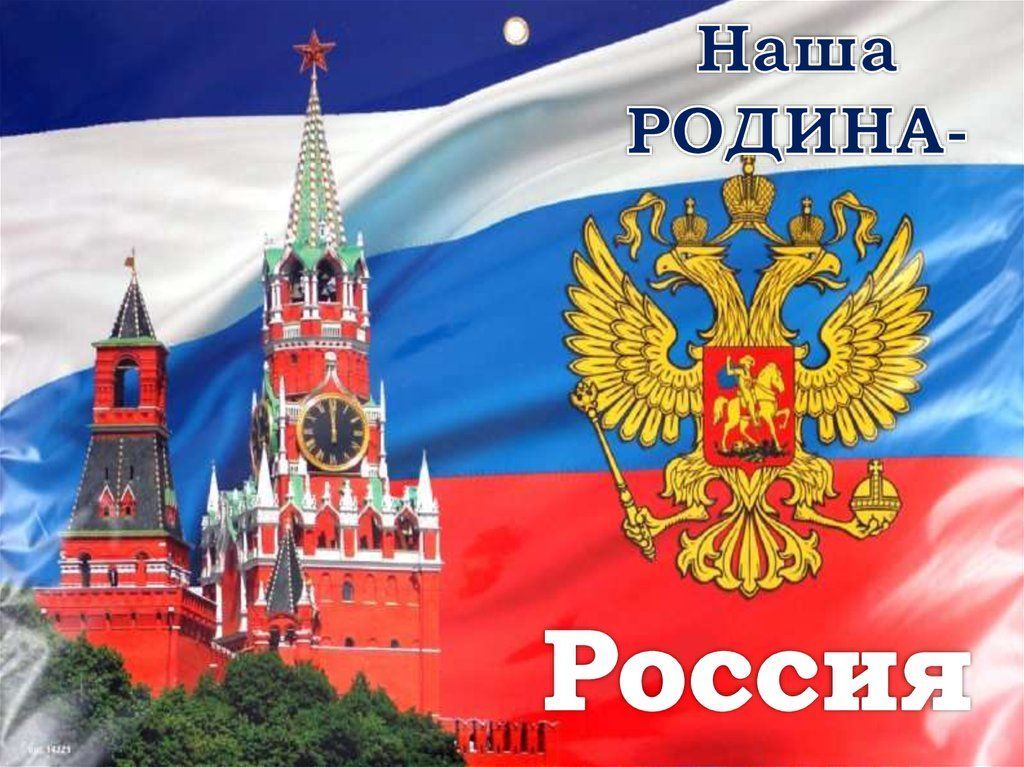 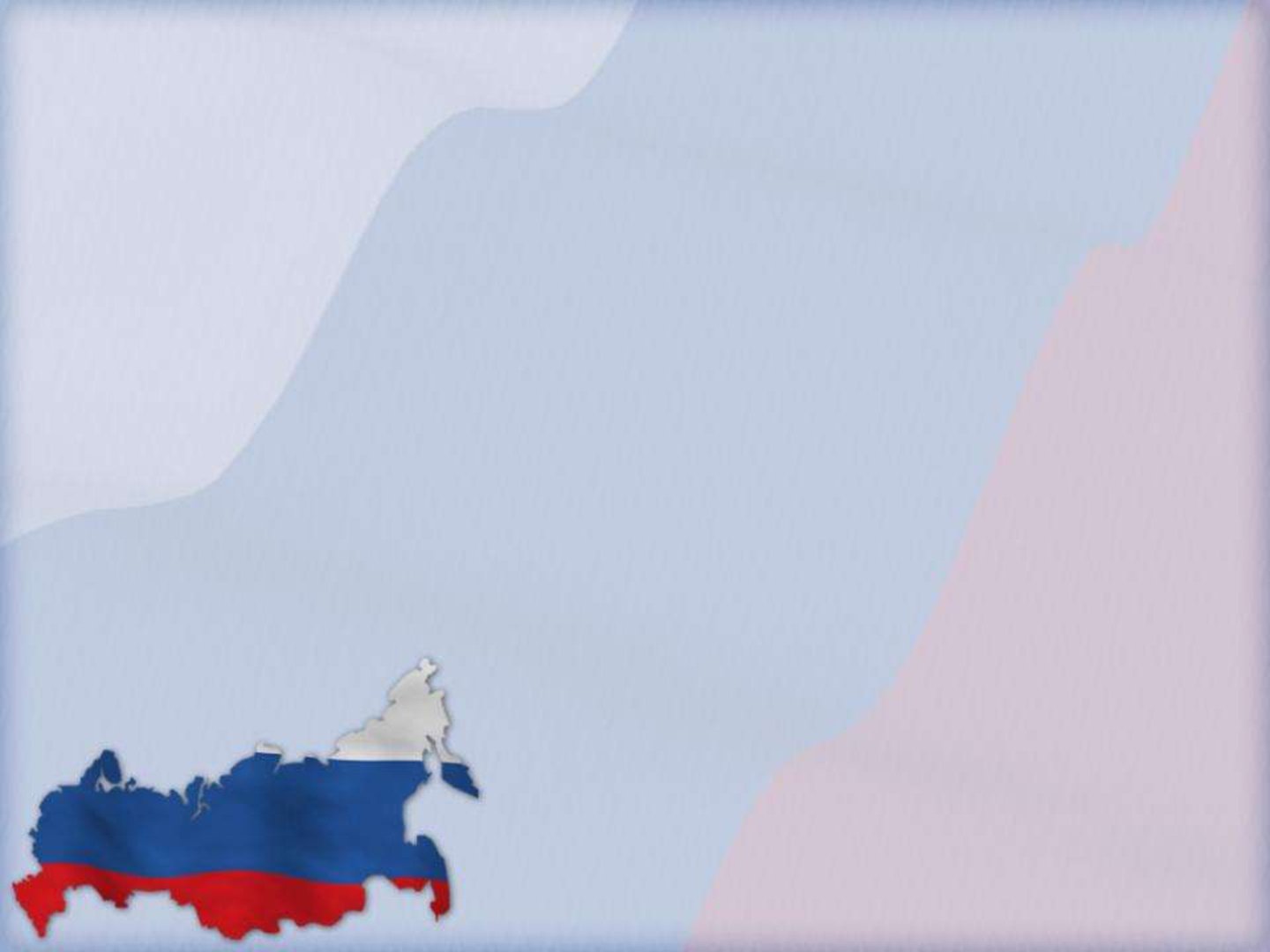 Цель: Формирование представления о России как Родине. Развивать познавательный интерес. Воспитывать чувство патриотизма, толерантности.
Задачи: 
• расширить представление детей о России как стране, в которой они живут; о её столице; 
• закреплять и обобщать знания детей о символах России;
• познакомить детей с основными символами России; 
• обогащать и активизировать словарный запас детей.
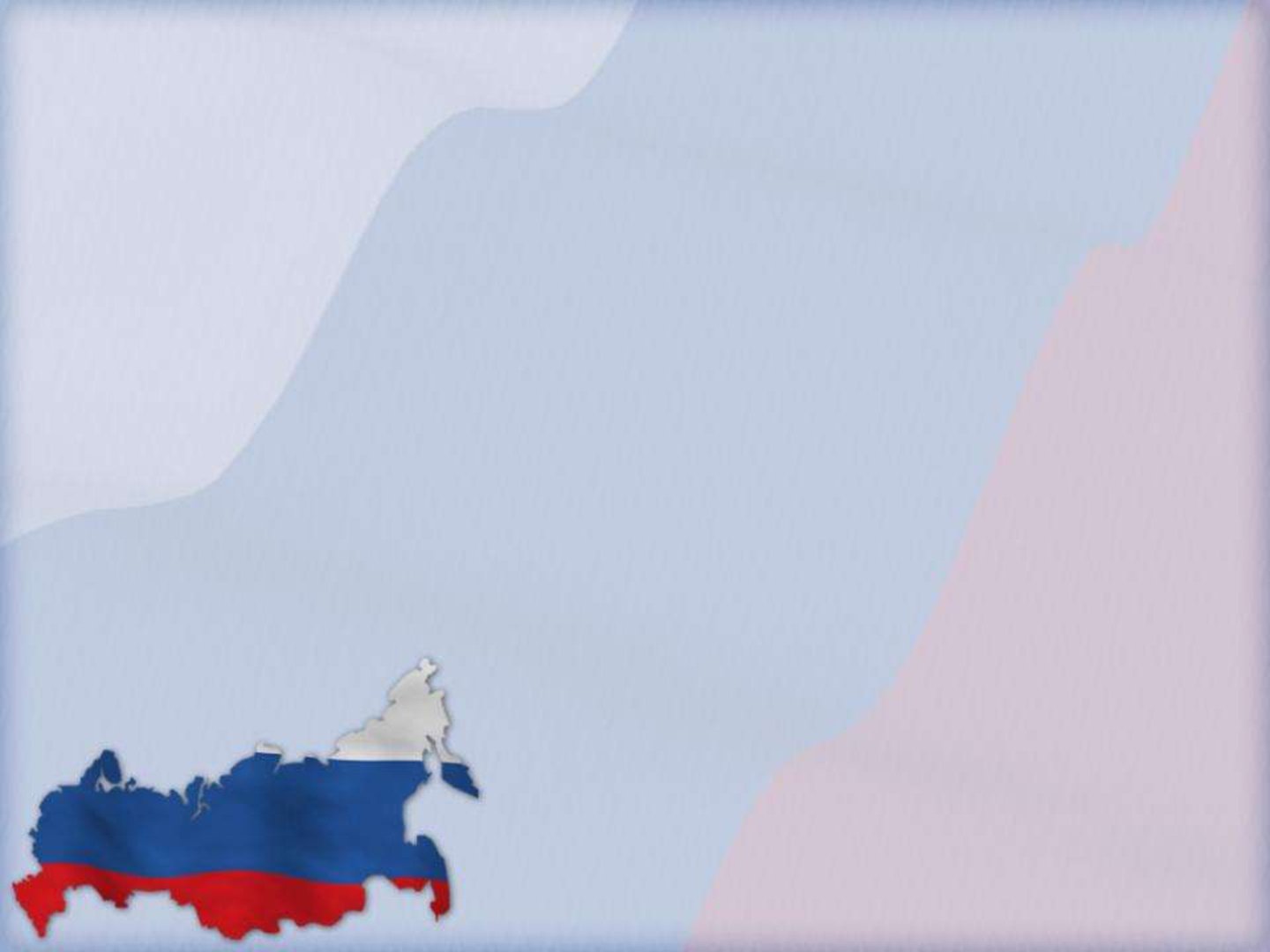 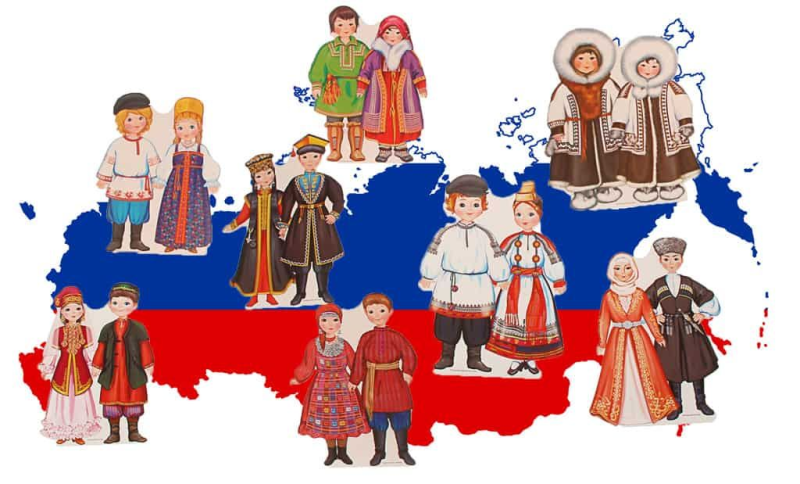 Мы живем в большой и многонациональной прекрасной стране. Она называется Россия.
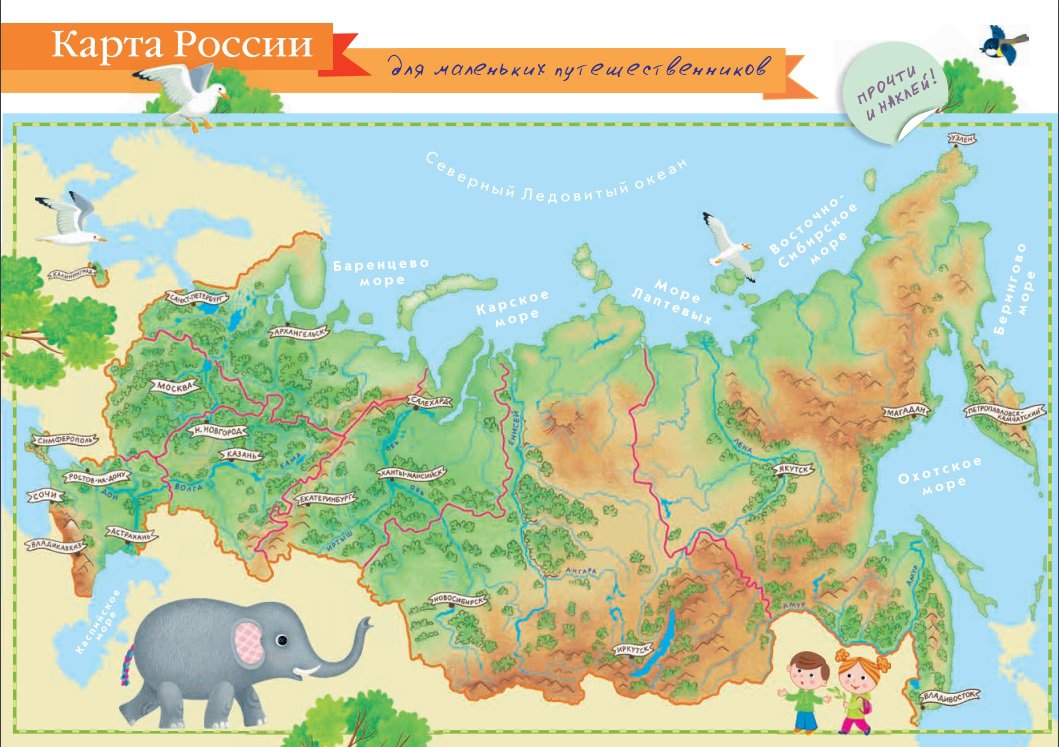 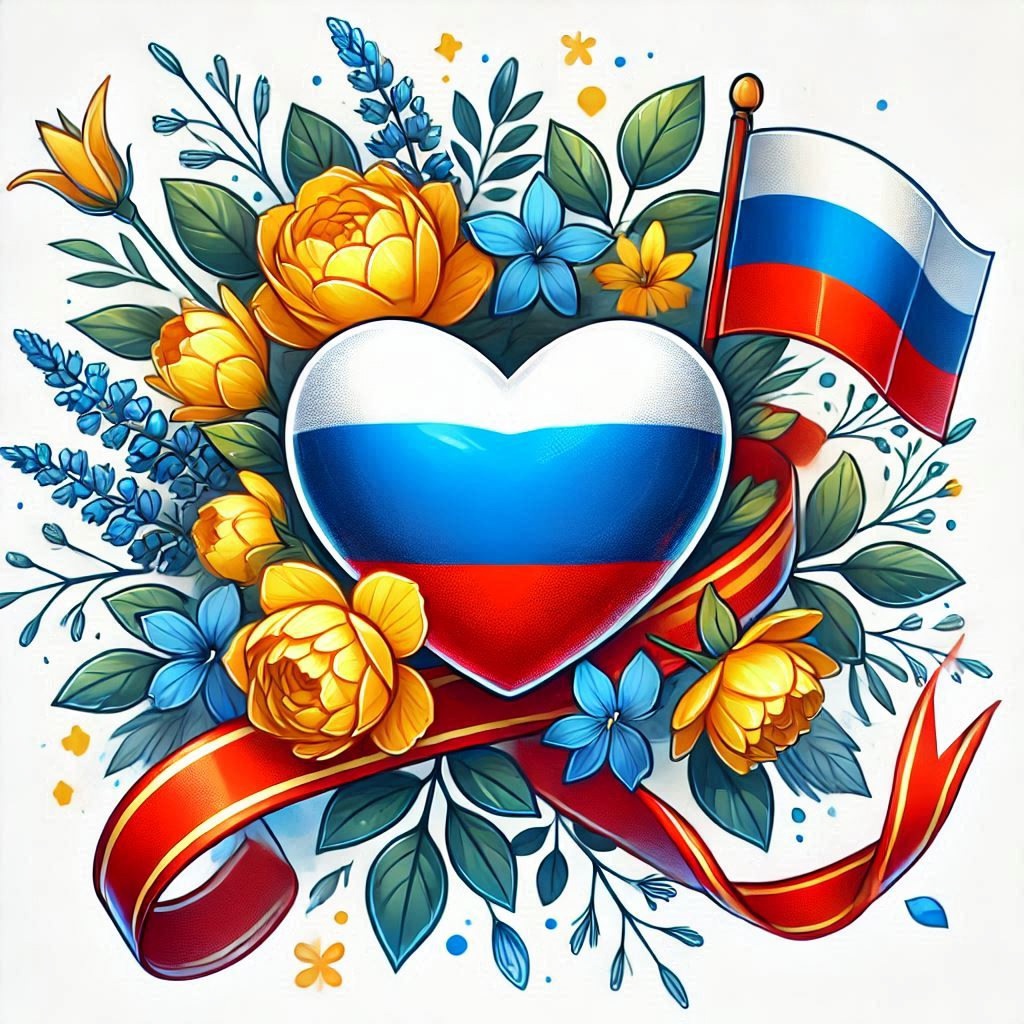 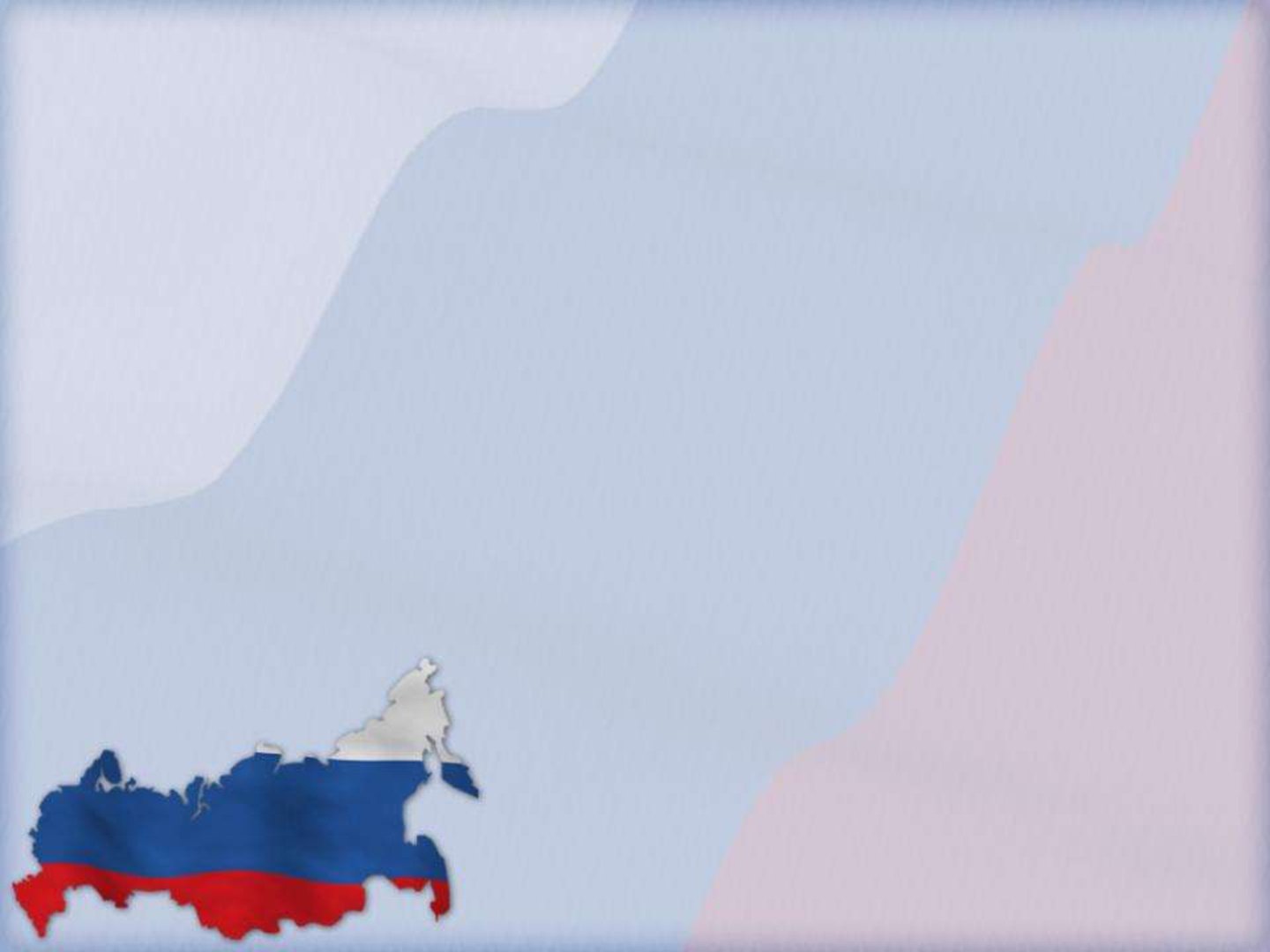 «Необъятная страна» 

Если долго-долго-долго
В самолёте нам лететь,
Если долго-долго-долго
На Россию нам смотреть,
То увидим мы тогда
И леса, и города,
Океанские просторы,
Ленты рек, озёра, горы…
Мы увидим даль без края,
Тундру, где звенит весна,
И поймём тогда, какая
Наша Родина большая,
Необъятная страна.
В. Степанов
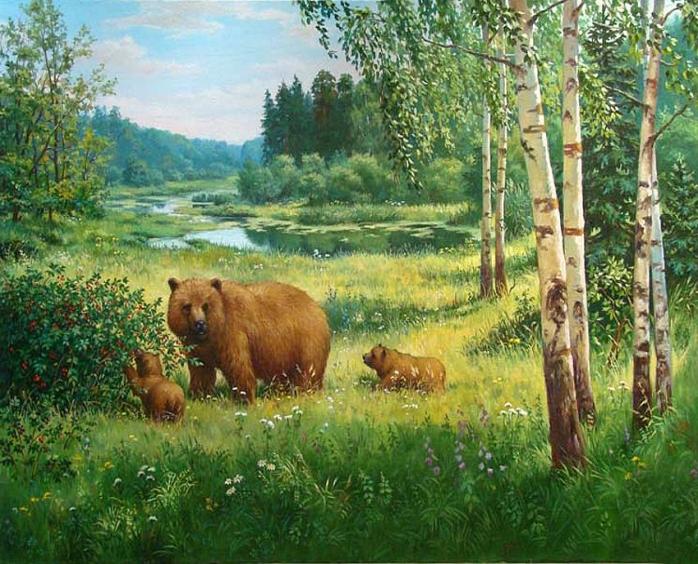 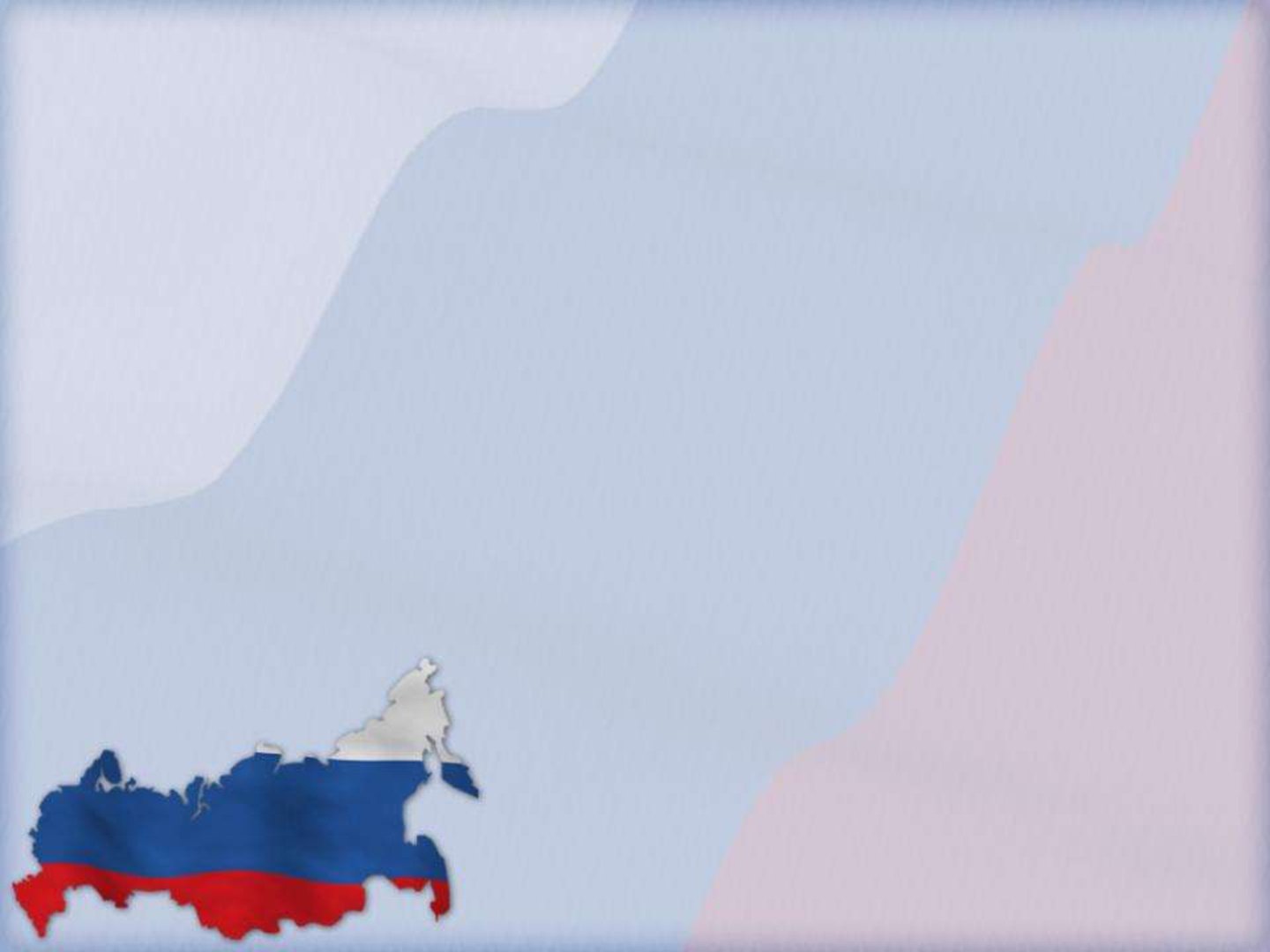 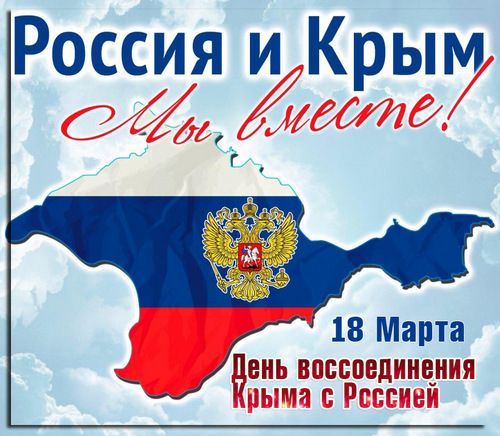 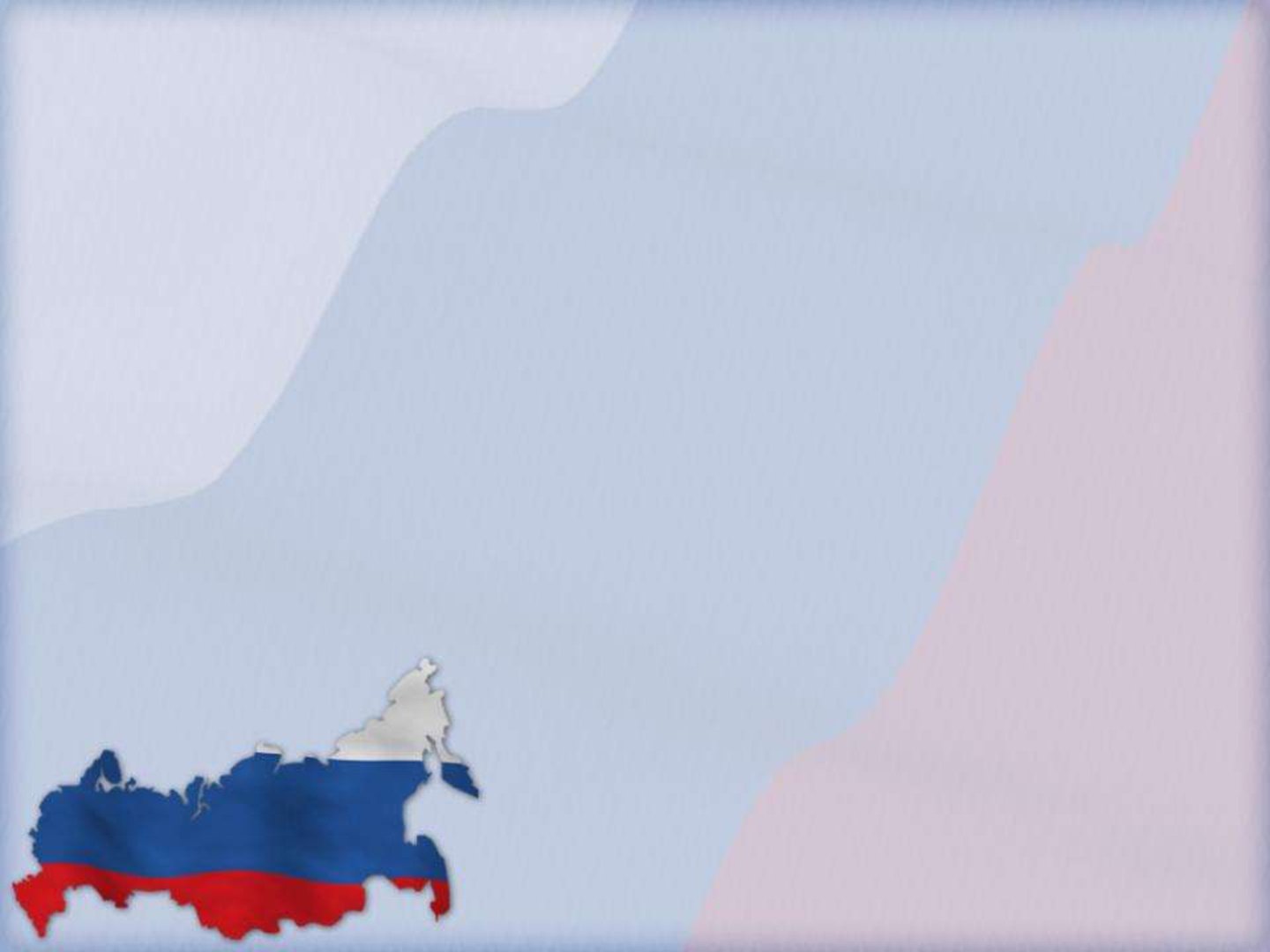 Наш президент
Путин Владимир Владимирович
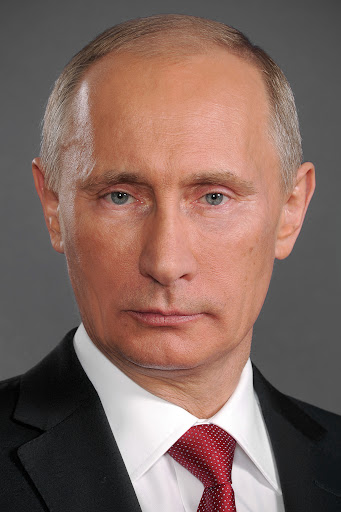 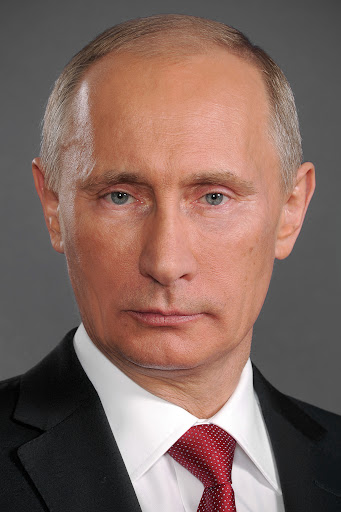 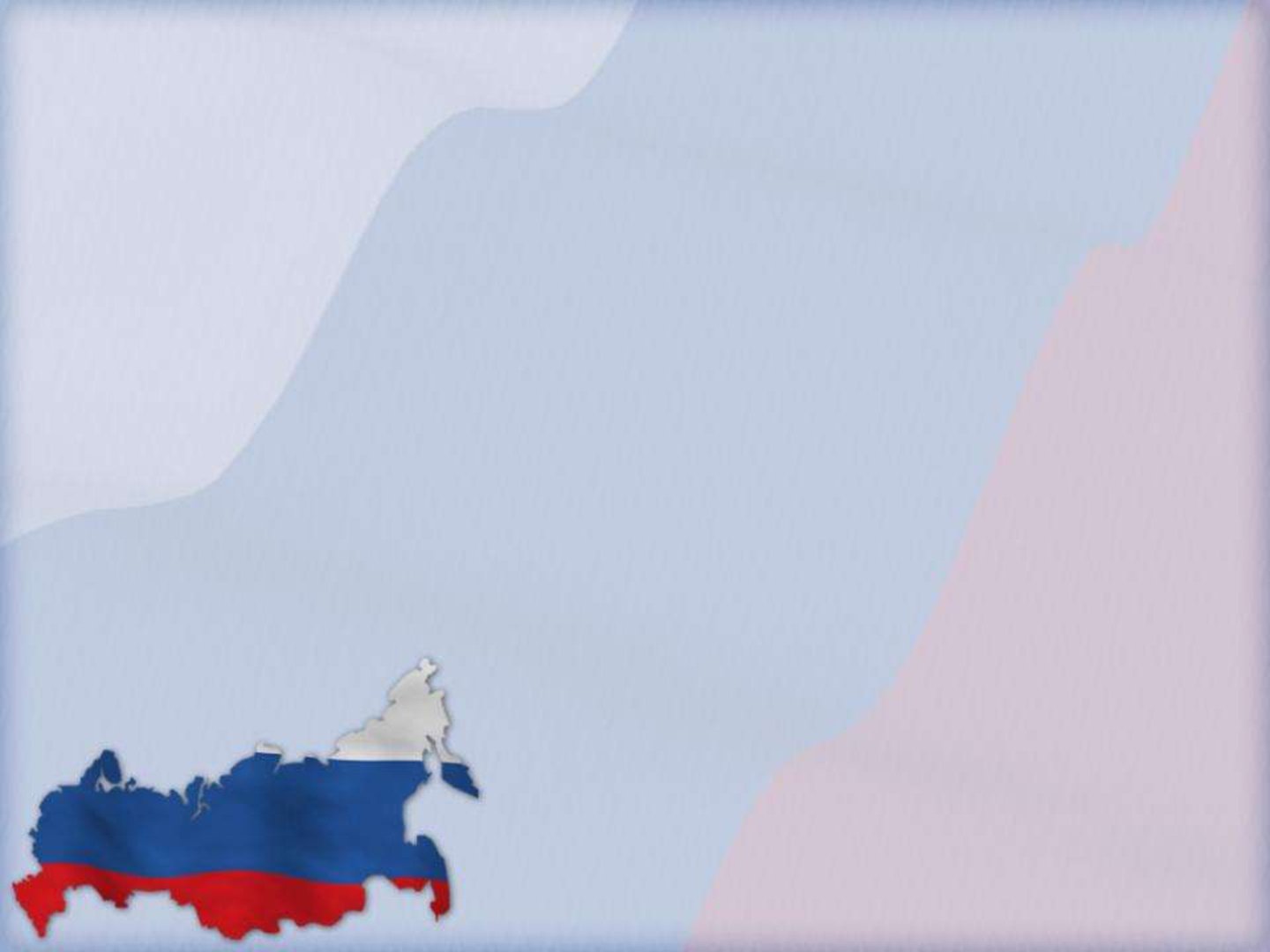 Москва – столица России
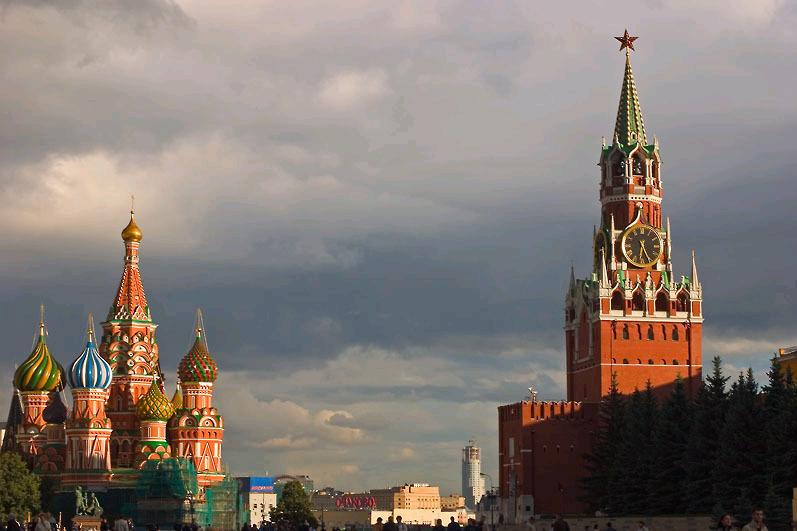 Москва – это Красная площадь,
Москва – это башни Кремля,
Москва – это сердце России,
Которое любит тебя.
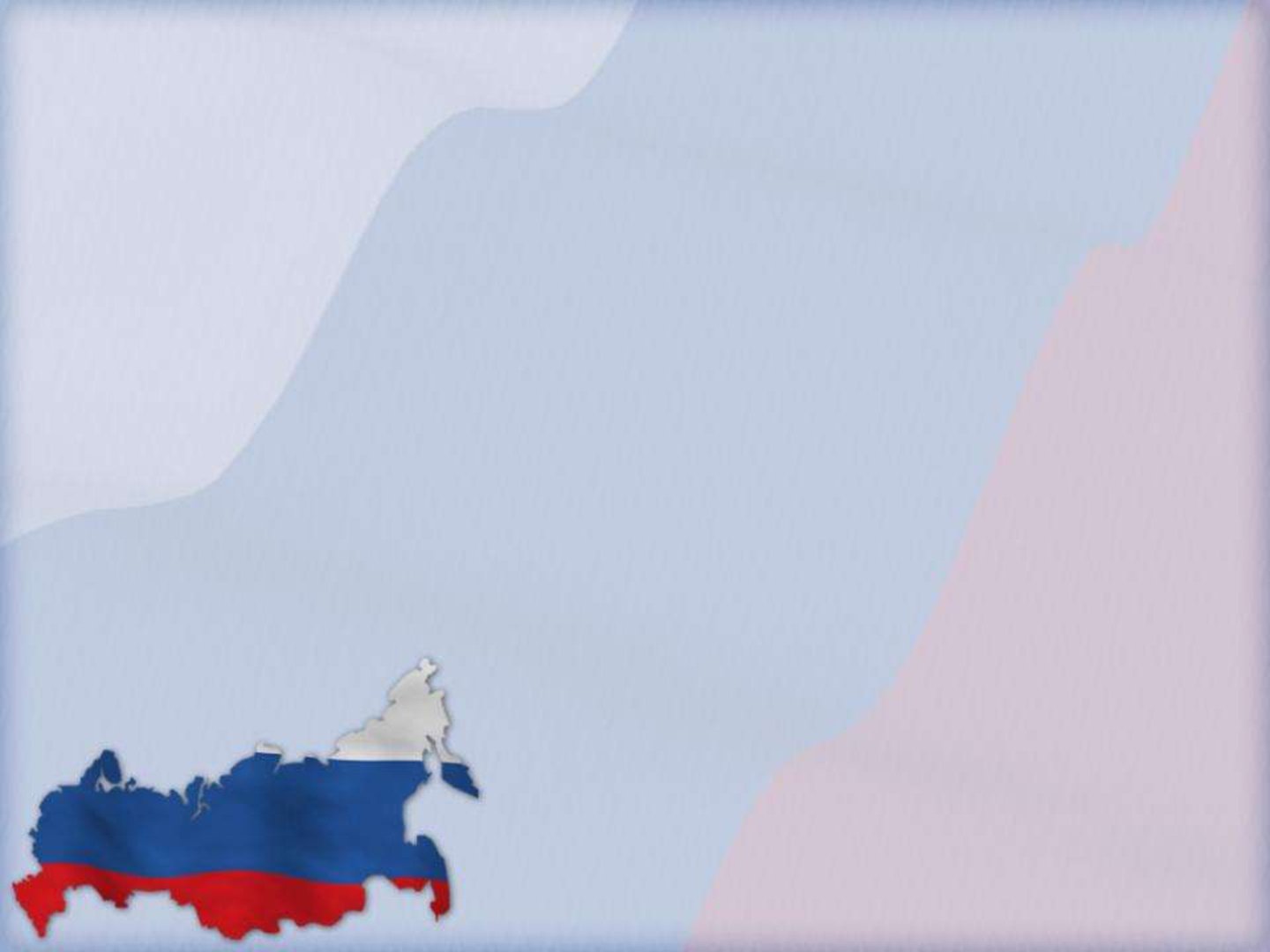 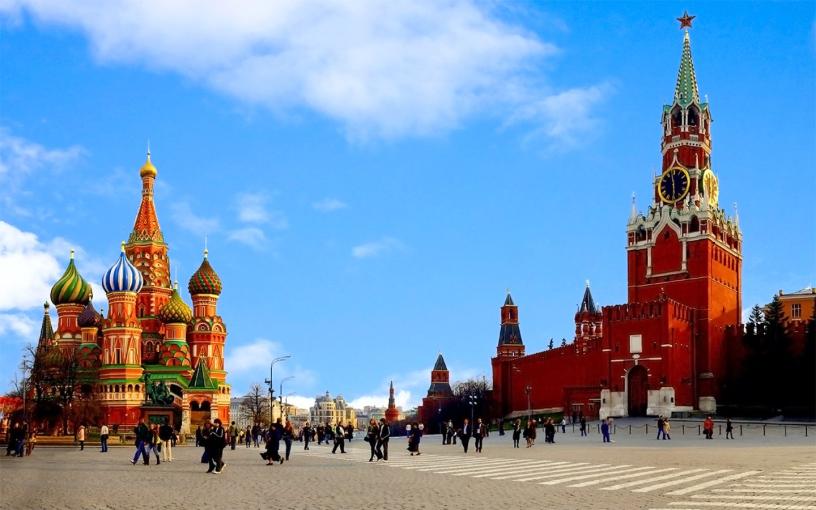 Красная площадь - это главная площадь Москвы, и всей страны. На ней расположены самые важные государственные здания, музеи, храмы.
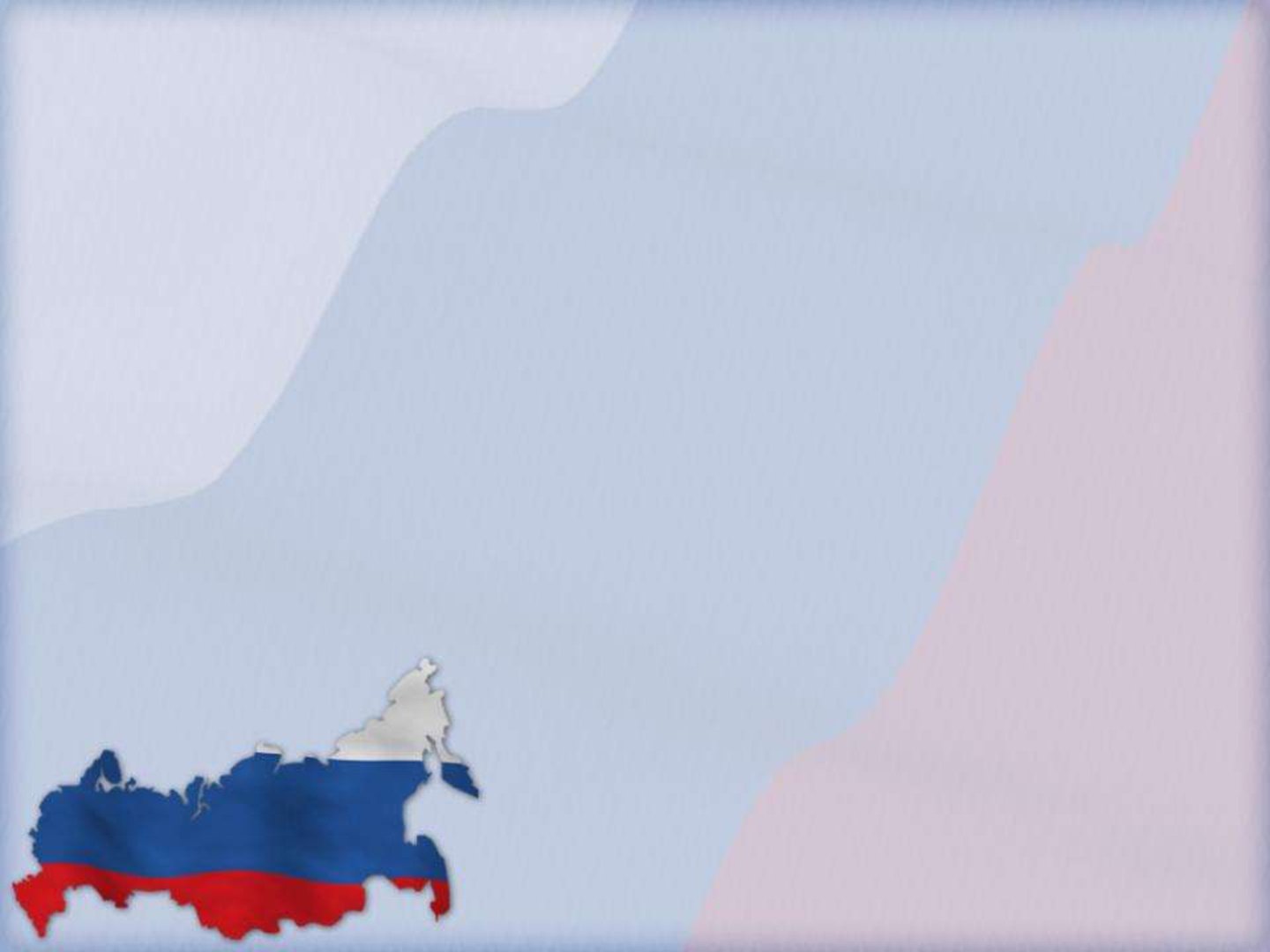 Государственные Символы России
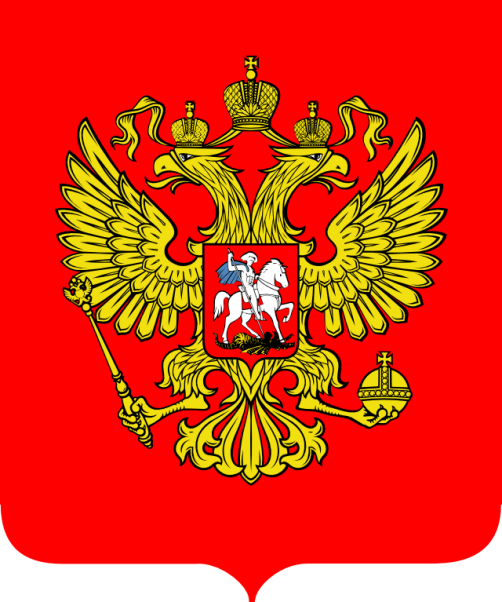 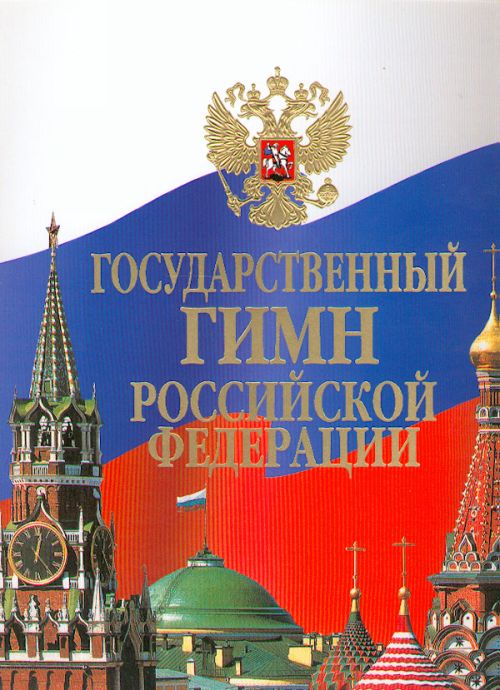 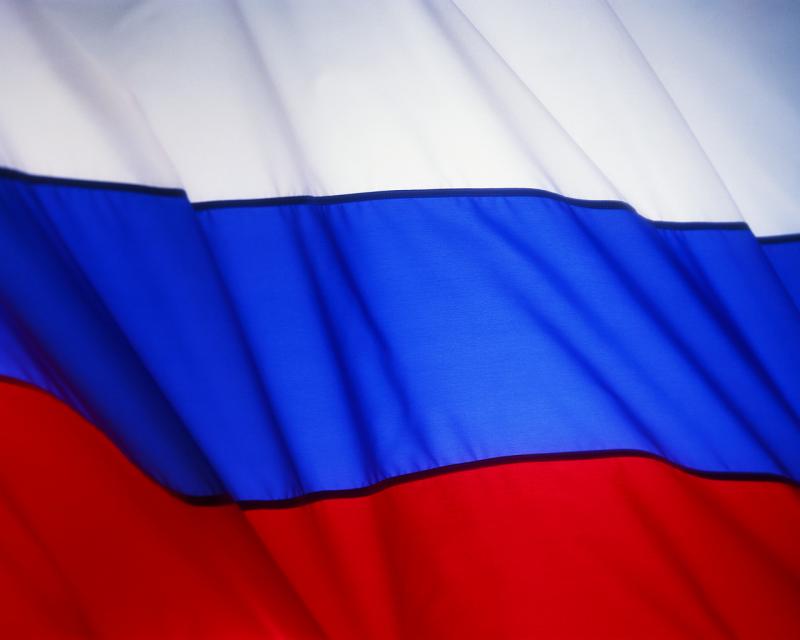 Как и все государства в мире, Россия имеет свои государственные символы:
 флаг, герб и гимн
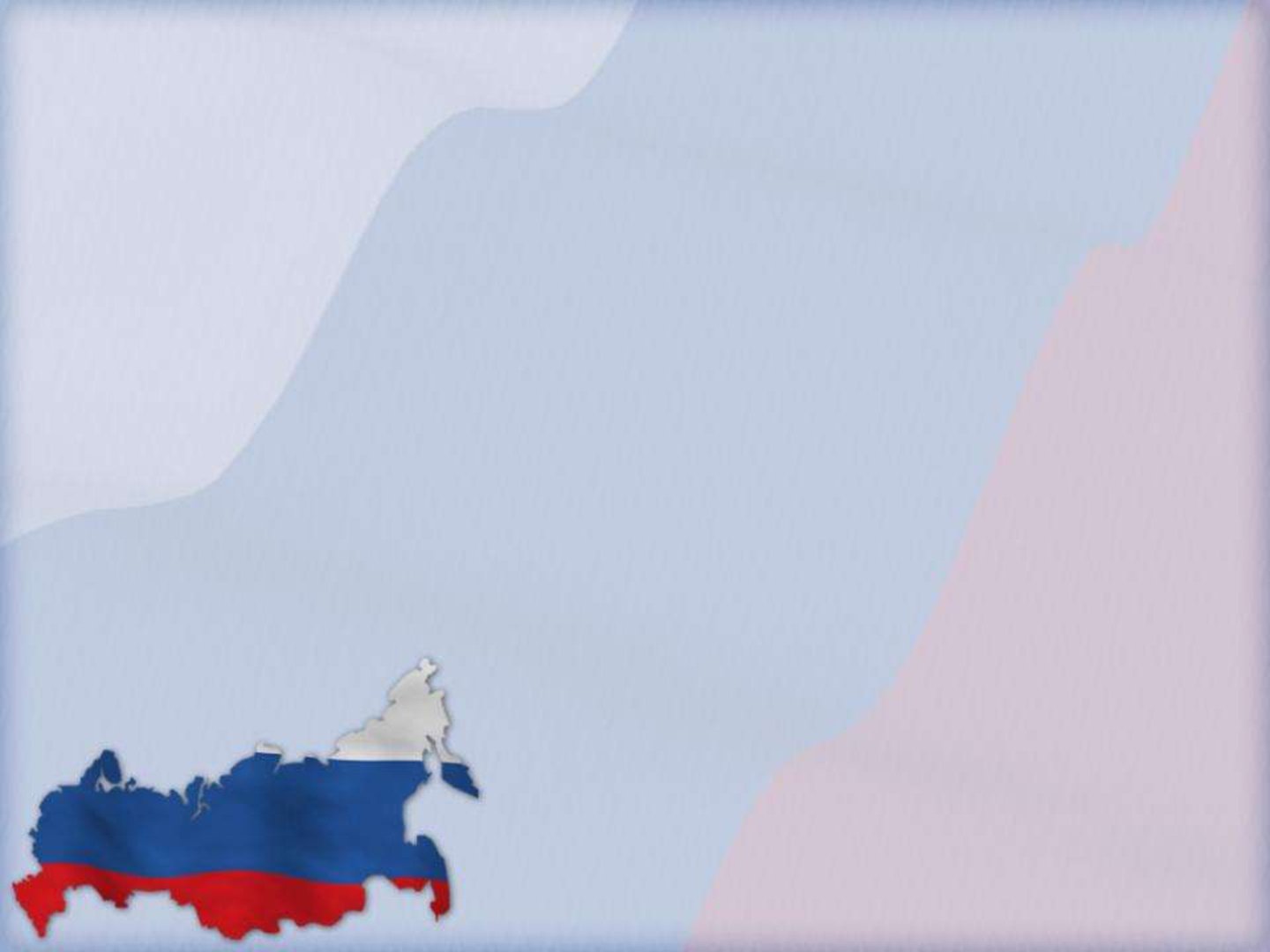 Три полоски флага – это неспроста:
Белая полоска – мир и чистота,
Синяя полоска – это цвет небес, куполов нарядных, радости, чудес,
Красная полоска – подвиги солдат. Что свою Отчизну от врагов хранят.
От страны великой самый главный знак –
Доблестный трехцветный наш российский флаг!
Российский флаг
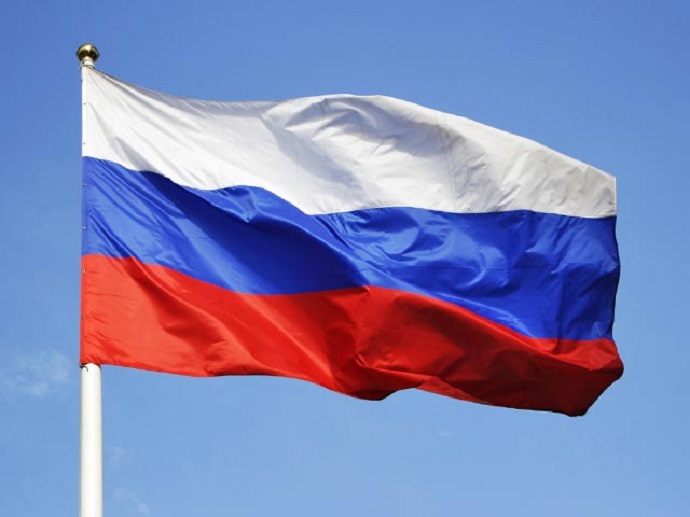 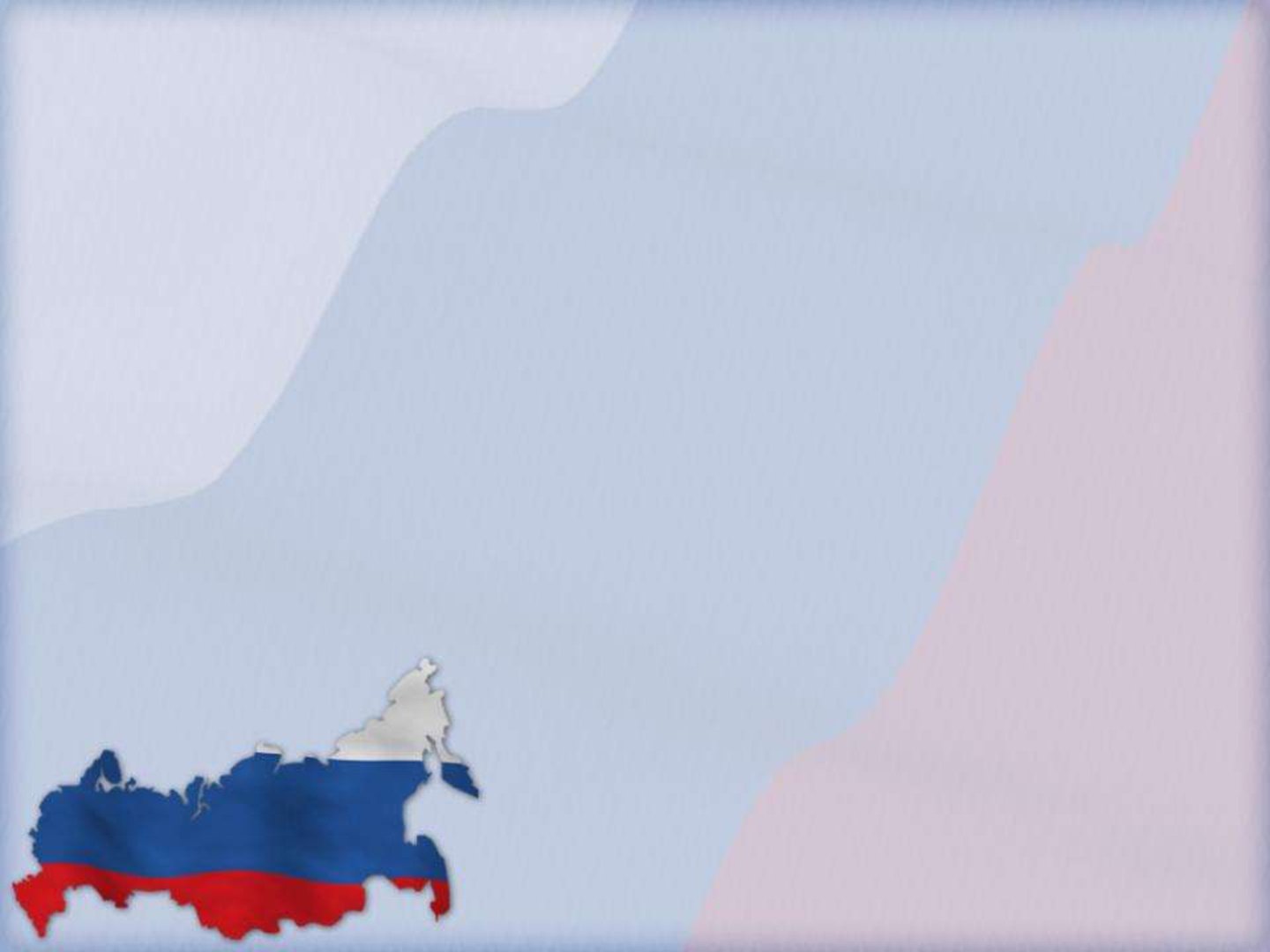 Герб
У России величавый 
На гербе орёл двуглавый, 
Чтоб на запад и восток 
Он смотреть бы сразу мог. Сильный, мудрый он и гордый. Он – России дух свободный.
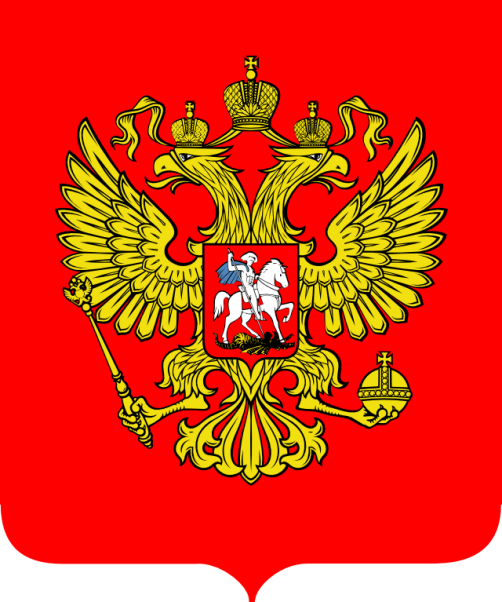 Это необычный орёл. А волшебный орёл – царь, повелитель всех птиц. У него две головы, потому что он должен смотреть во все стороны огромной страны и видеть всё, что происходит вокруг.
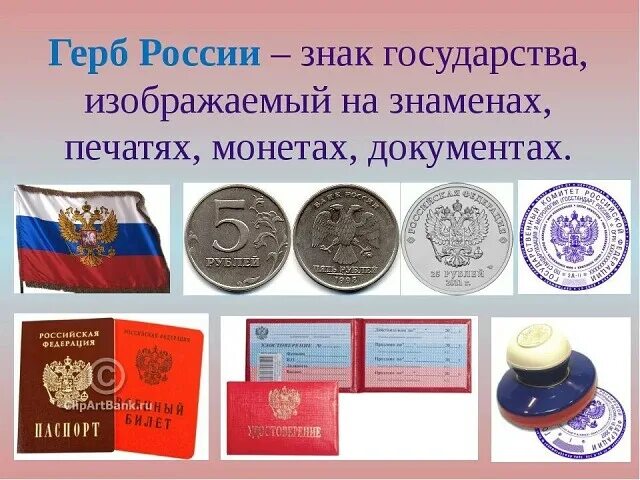 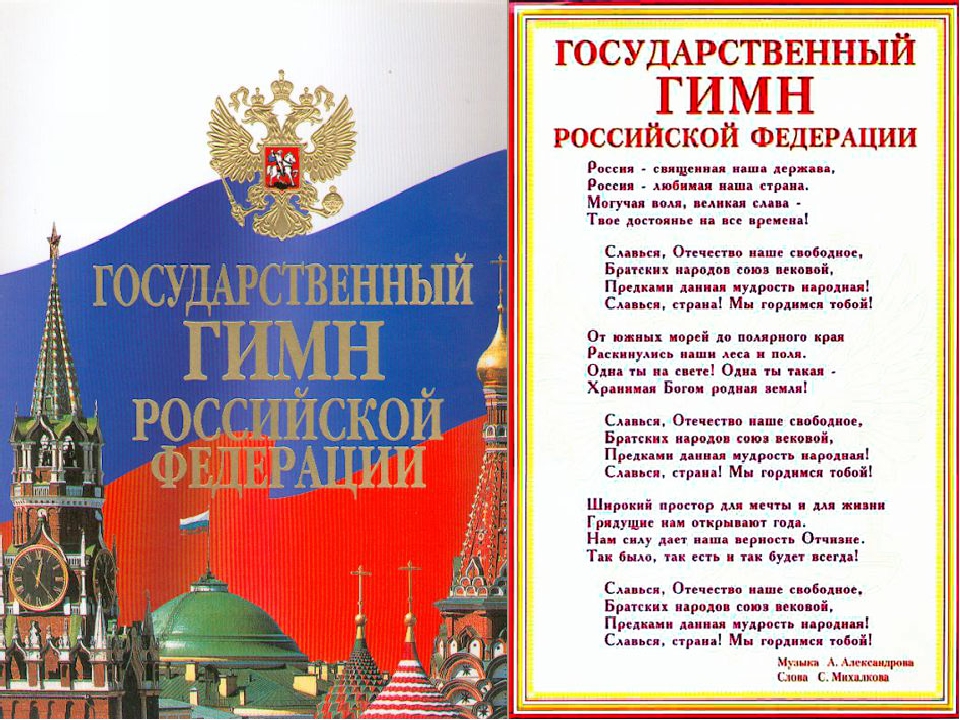 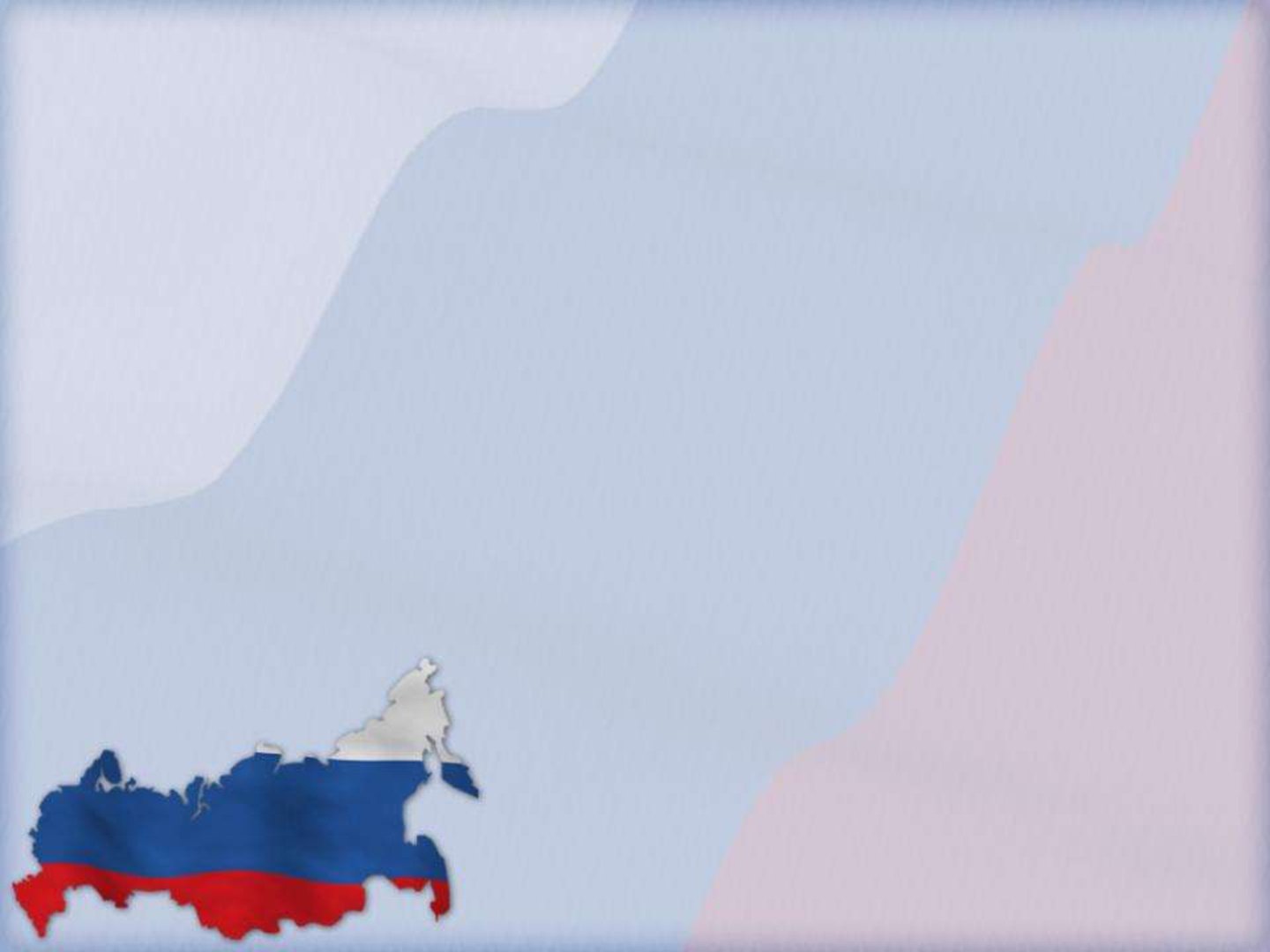 У нашей Родины есть другие символы, по которым ее узнают во всем мире
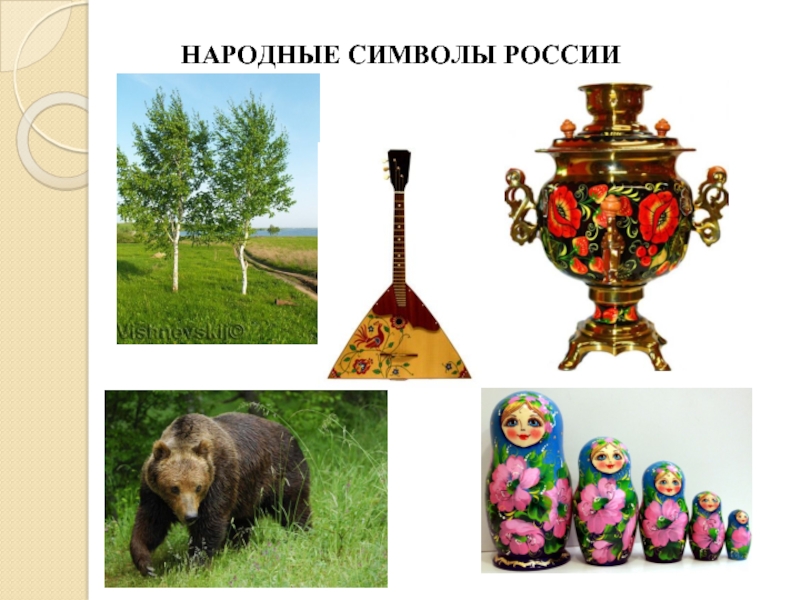 1. Береза
2. Матрешка
3. Медведь
4. Балалайка
5. Самовар
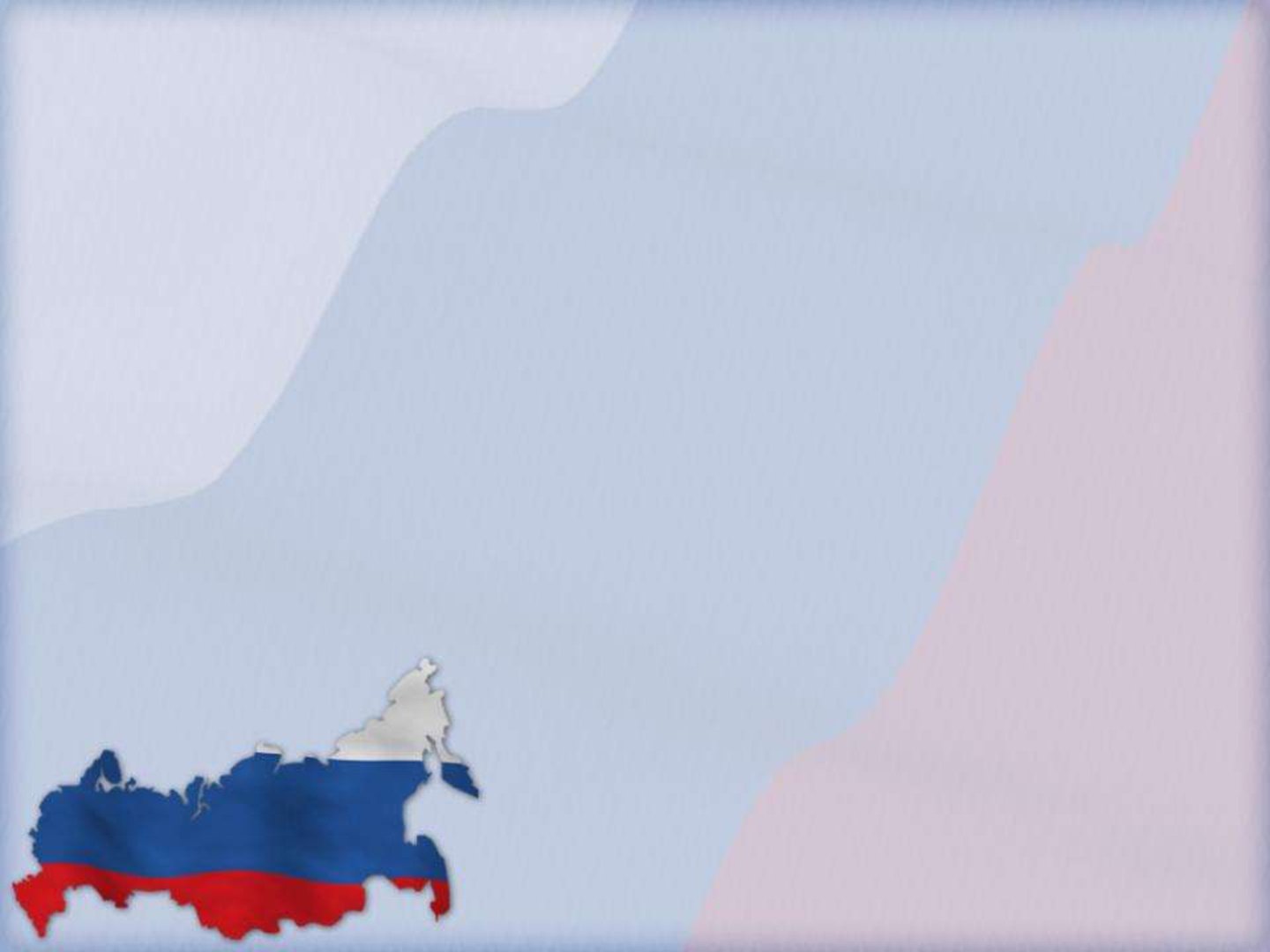 Люблю березу русскую,
То светлую, то грустную,
В зеленом сарафанчике,
С платочками в карманчиках,
С красивыми застежками,
С зелеными сережками.
Люблю ее, нарядную,
Родную, ненаглядную,
То ясную, кипучую,
То грустную, плакучую.
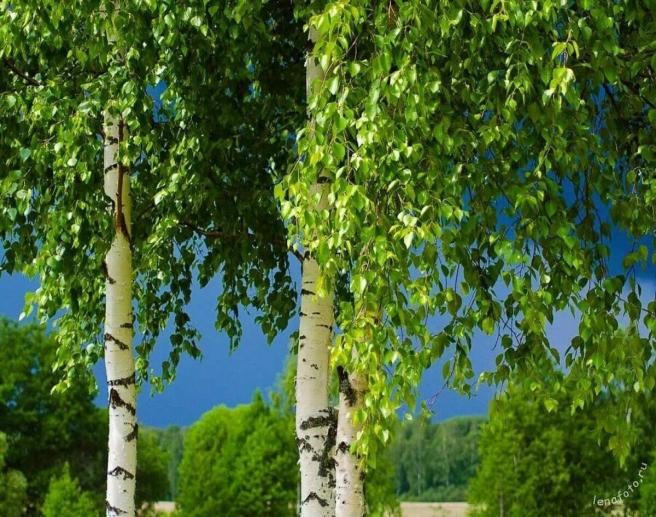 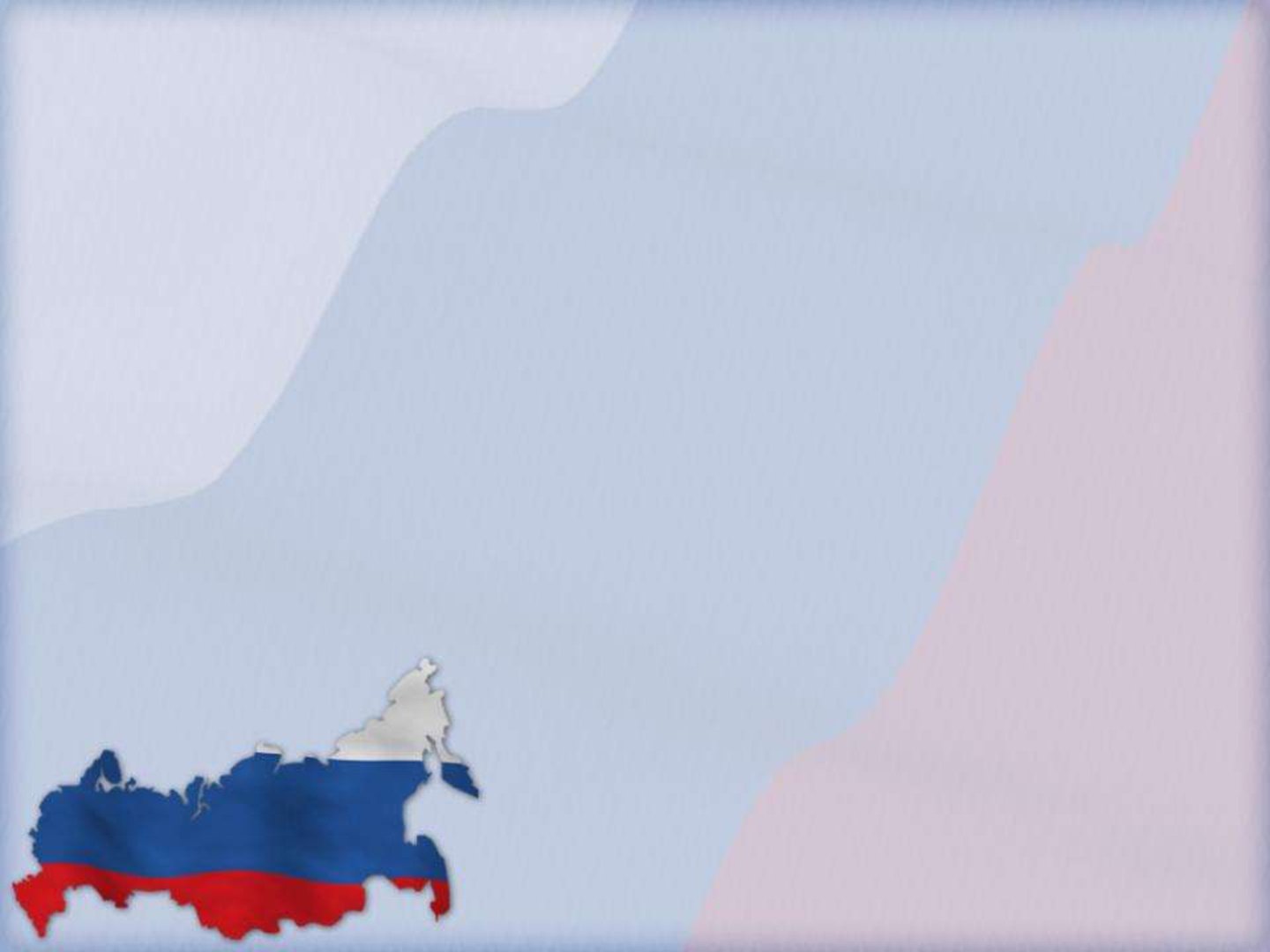 Национальный костюм
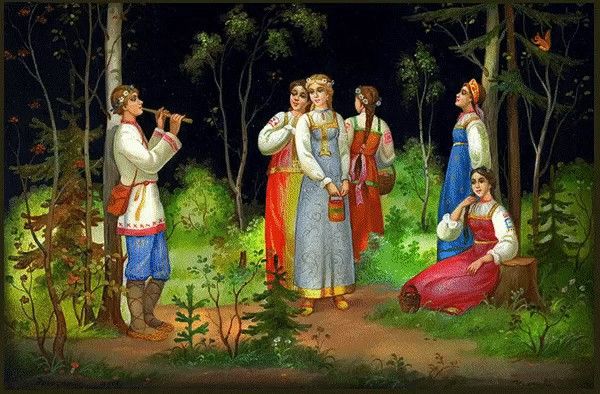 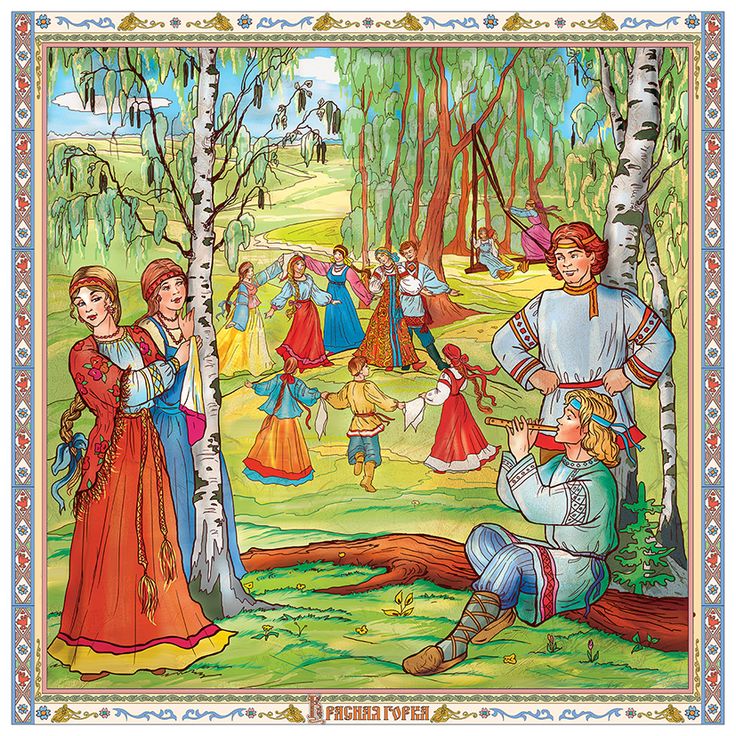 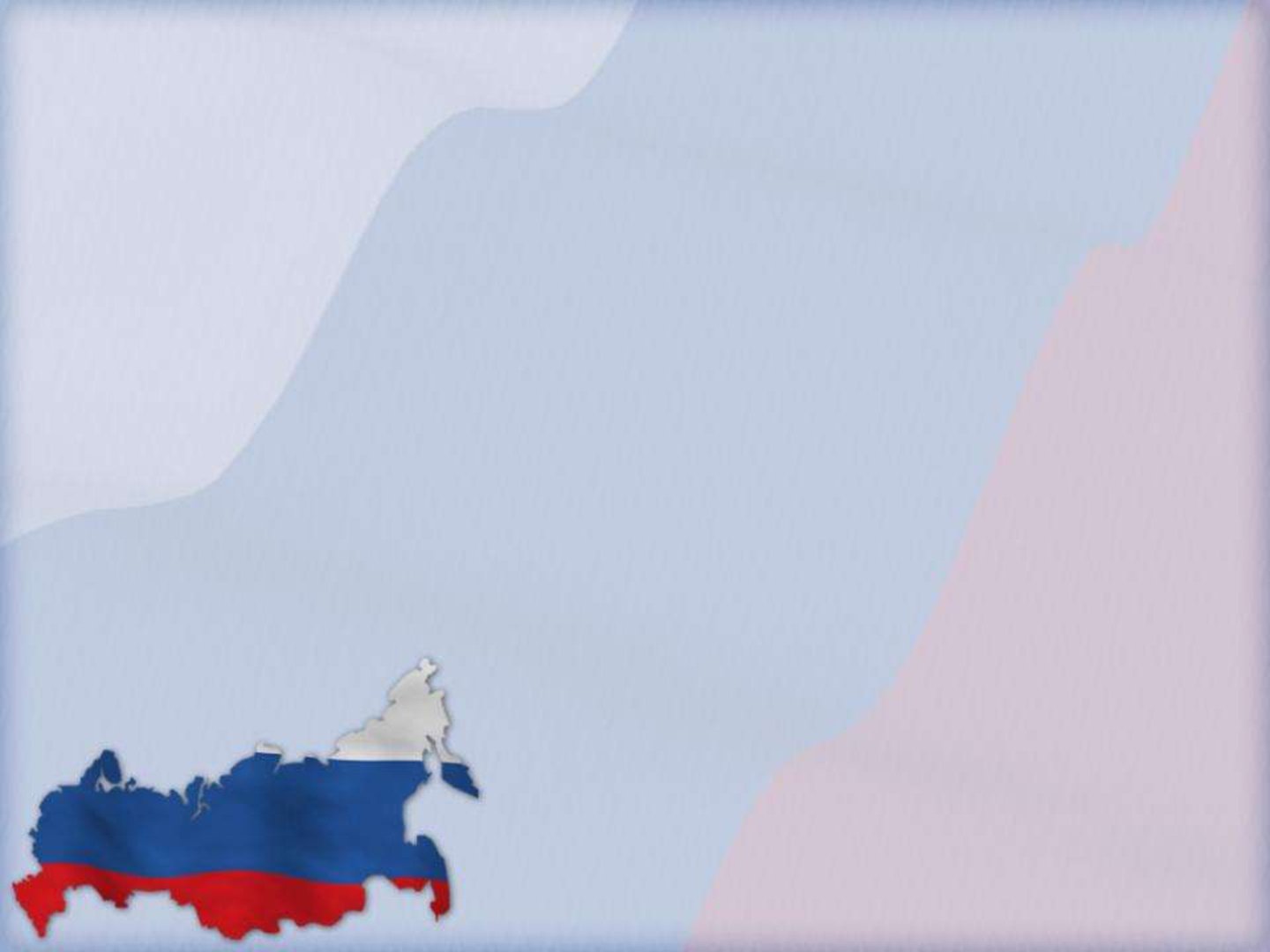 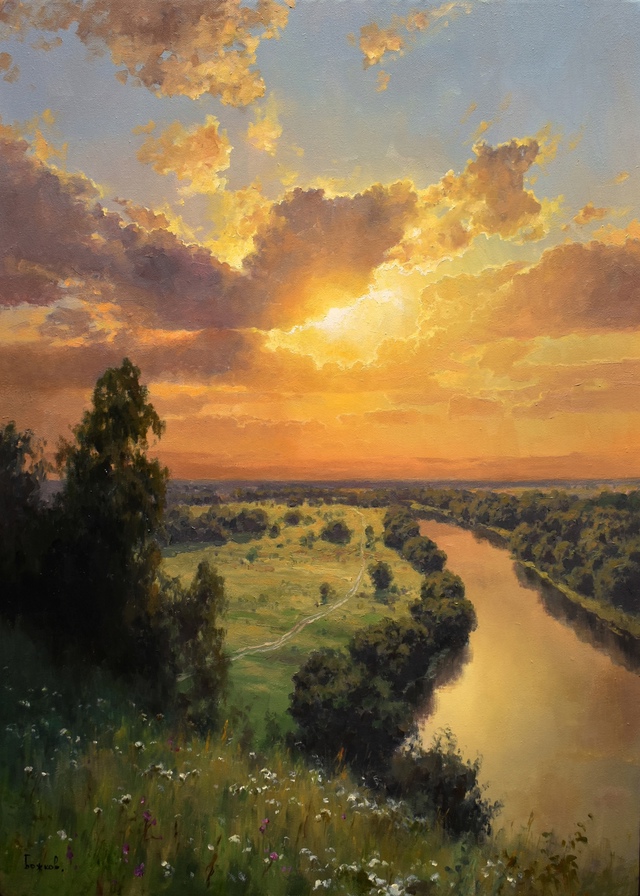 «Что мы Родиной зовём?»
Что мы Родиной зовём?
Дом, где мы с тобой живём,
И берёзки, вдоль которых,
Рядом с мамой мы идём.
Что мы Родиной зовём?
Поле с тонким колоском,
Наши праздники и песни,
Тёплый вечер за окном.
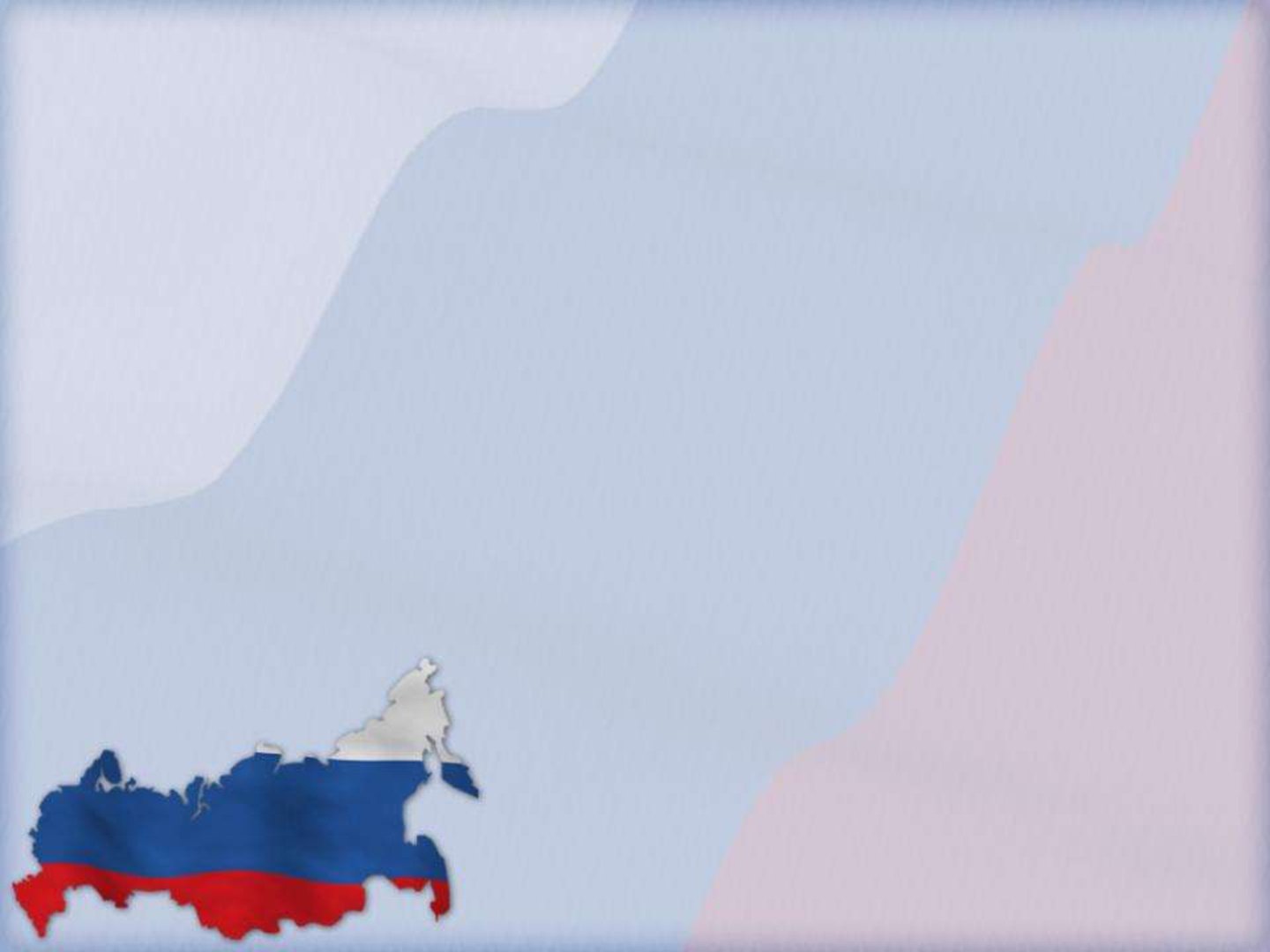 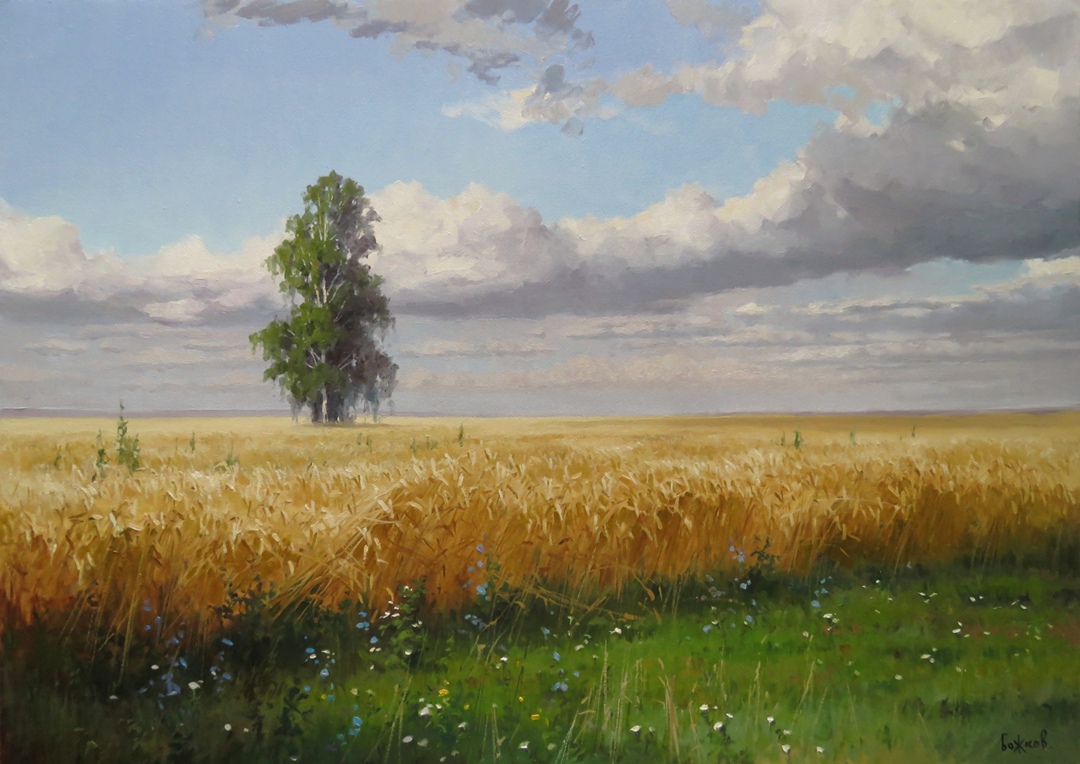 «Родина»
Если скажут слово «родина»,
Сразу в памяти встает
Старый дом, в саду смородина,
Толстый тополь у ворот.
Или степь, от мака красная,
Золотая целина...
Родина бывает разная,
Но у всех она одна!
3. Александрова
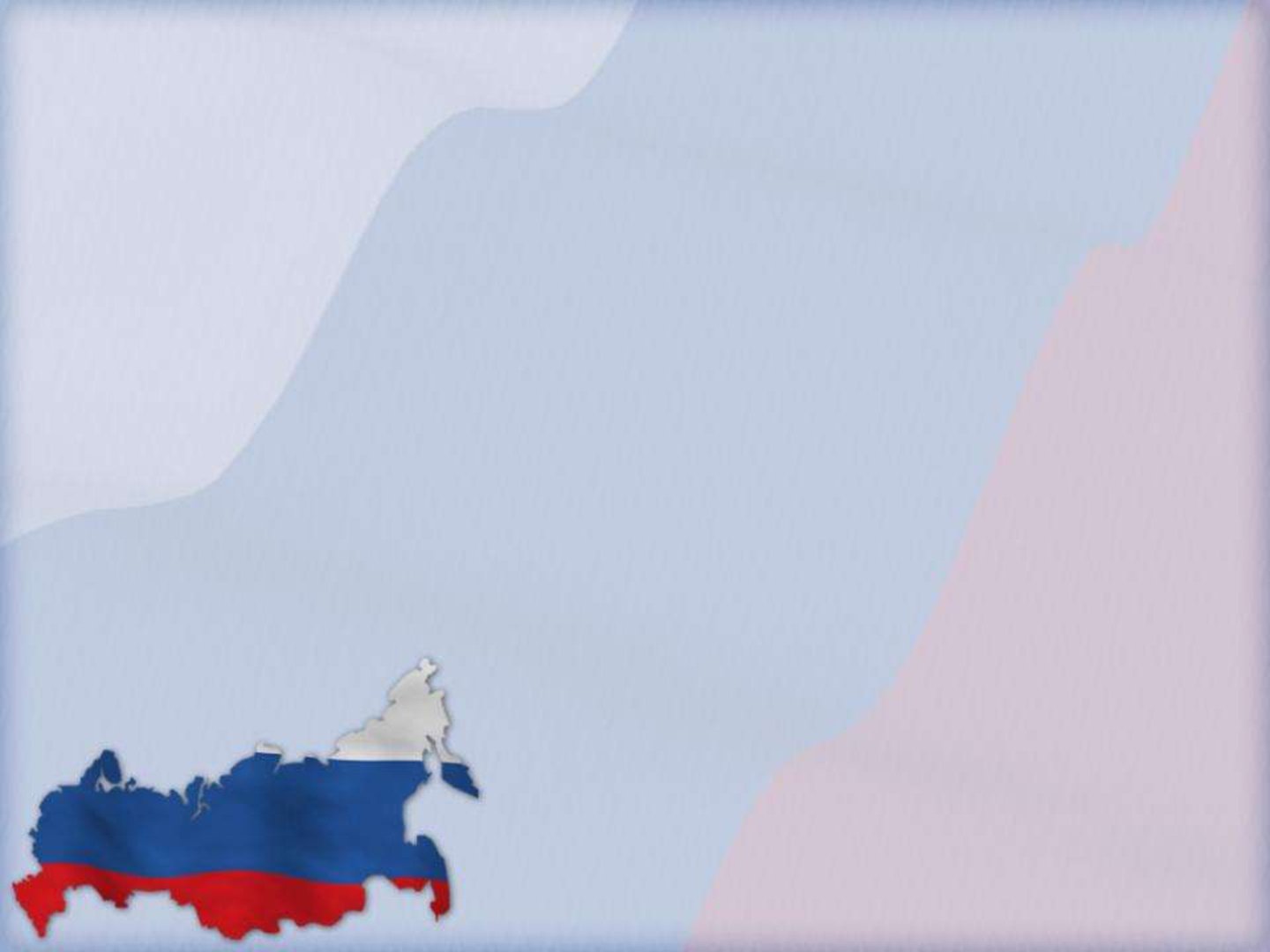 Великую землю, любимую землю,
 Где мы родились и живем,
 Мы Родиной светлой, мы Родиной милой,
 Мы Родиной нашей зовем.
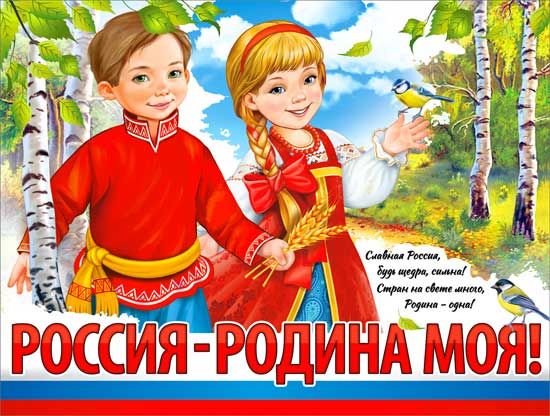 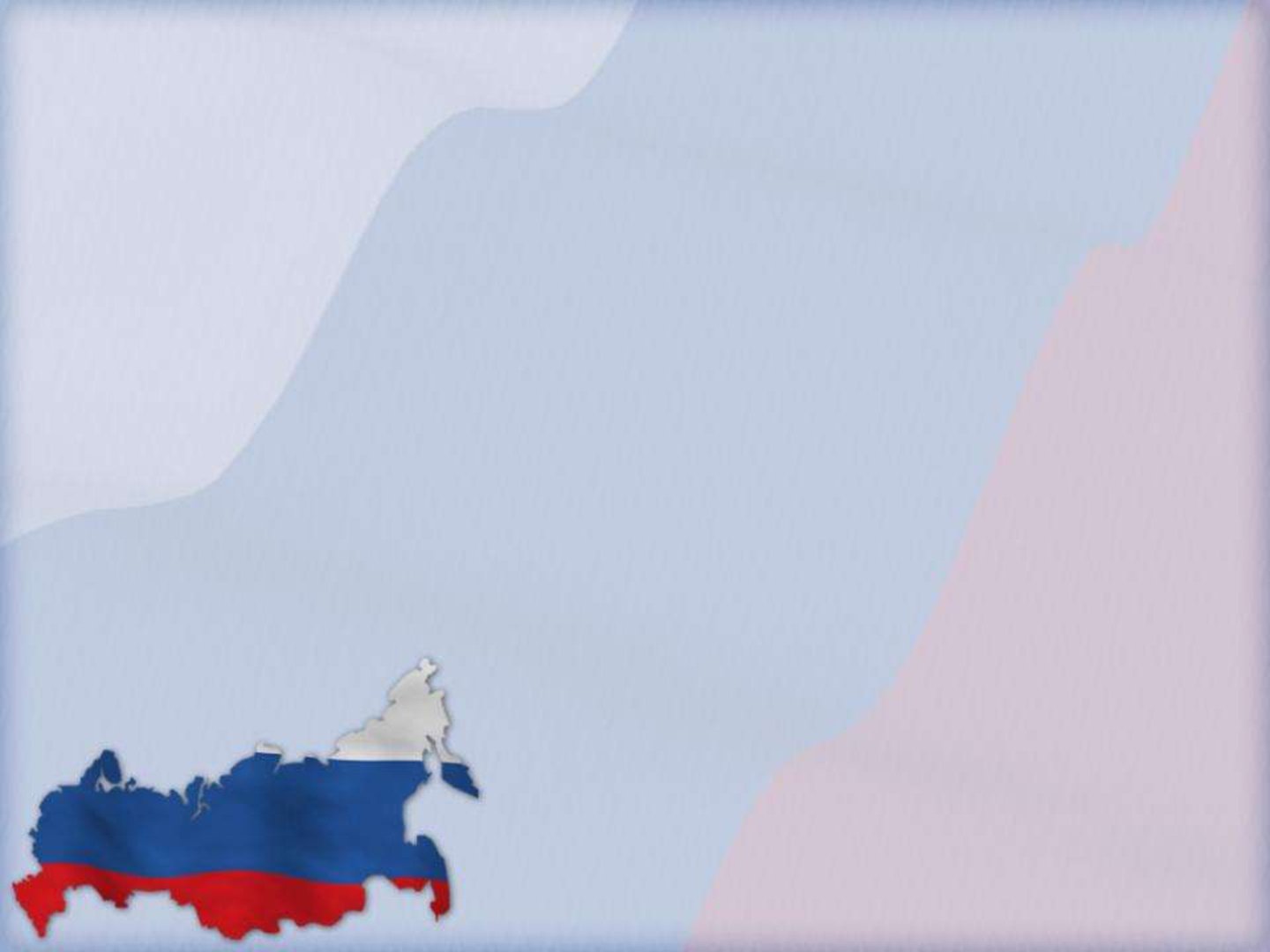 Контрольные вопросы
1.Как называется наша страна?
2.Какой город является столицей России?
3.Ребята, с какими символами страны вы познакомились.
4.Какие цвета имеет наш государственный флаг и в какой последовательности они расположены?
5.Как называется торжественная песня страны.
6.Что изображено на государственном гербе и что это означает?
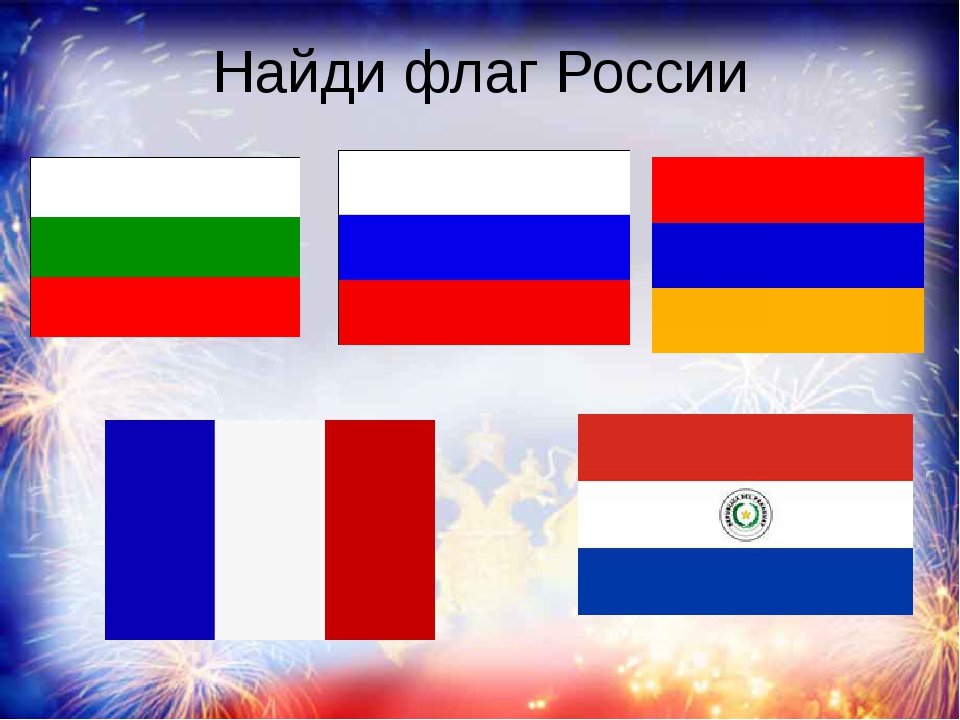 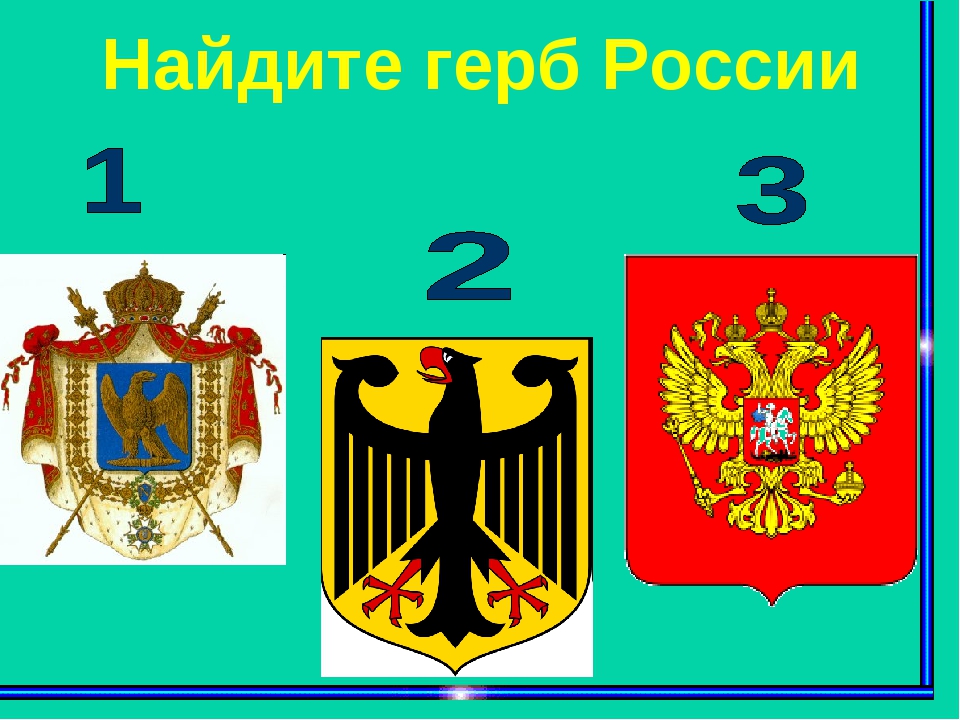 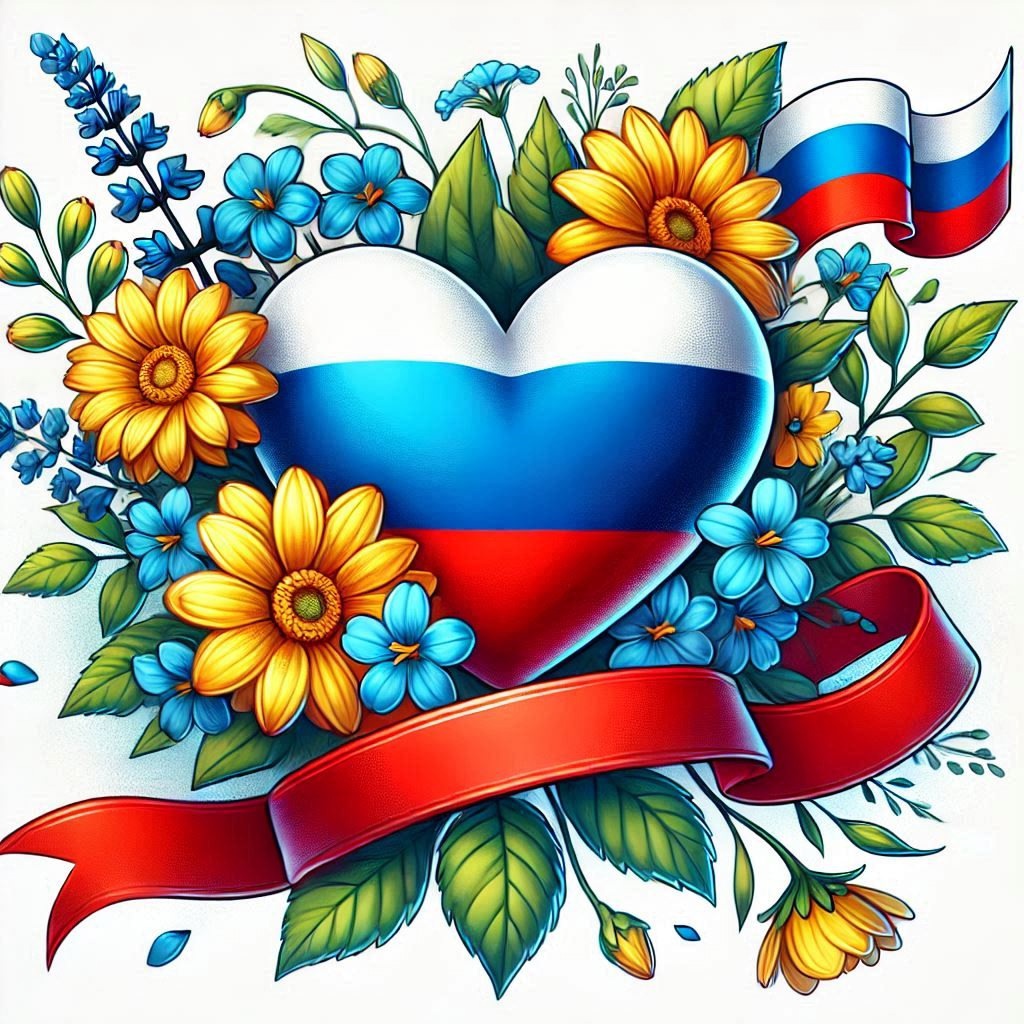